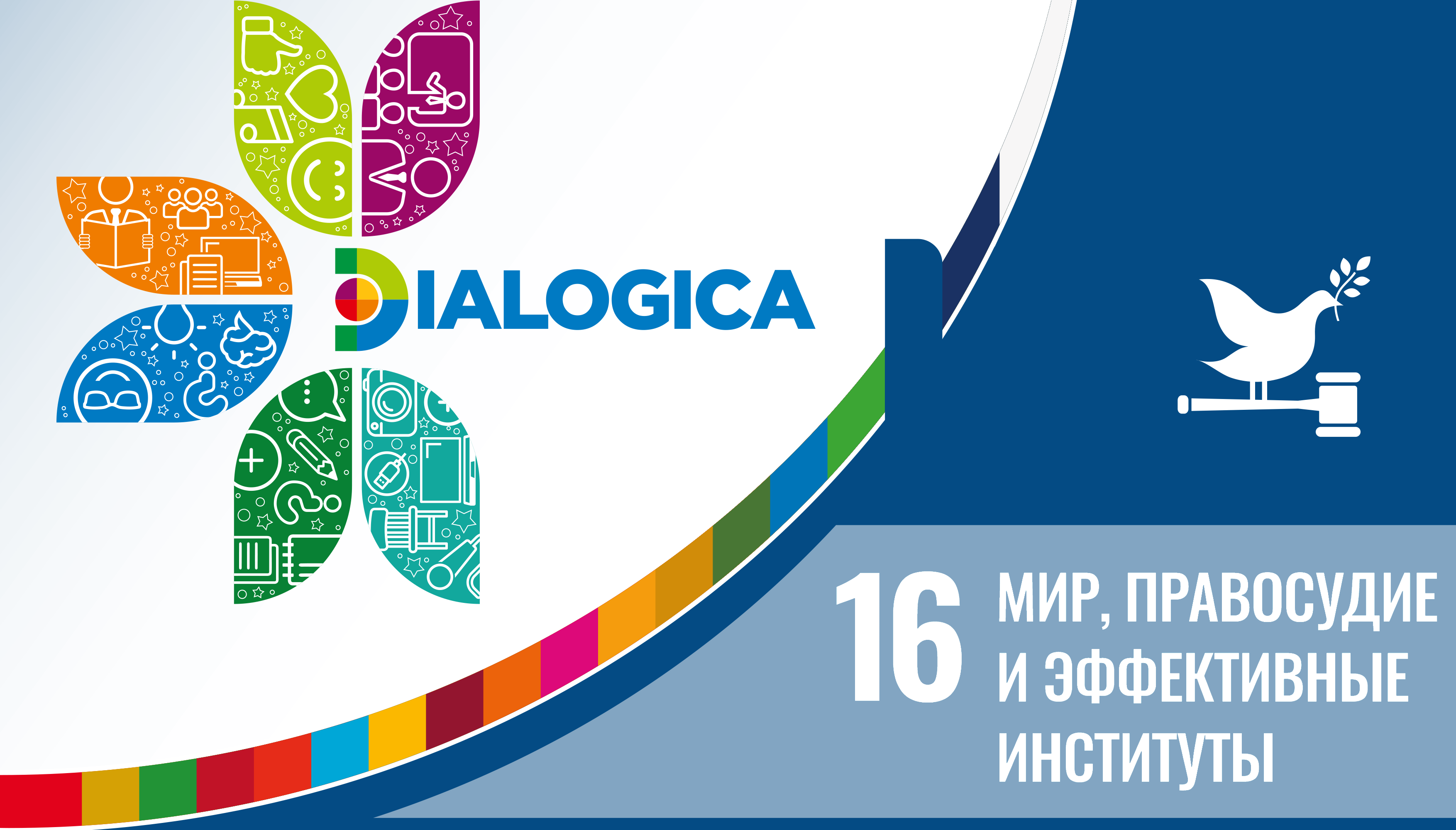 Эрудит
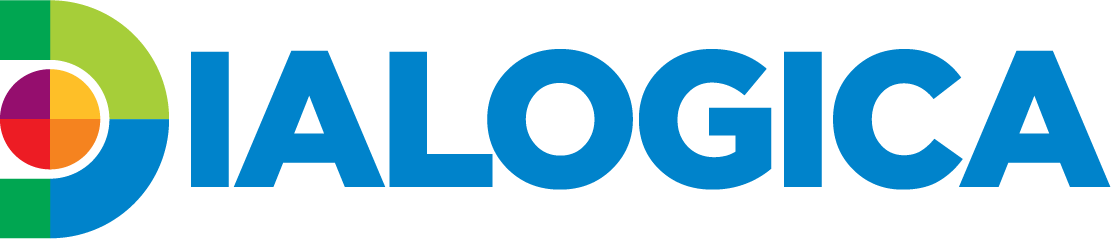 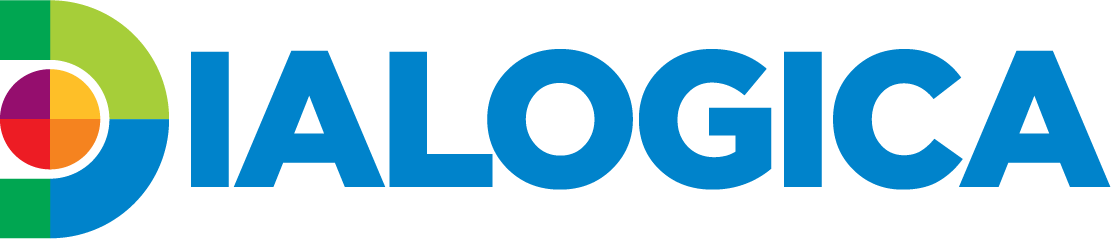 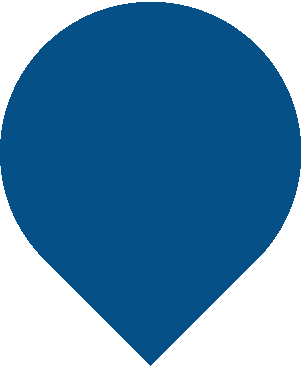 1	  ВОПРОС
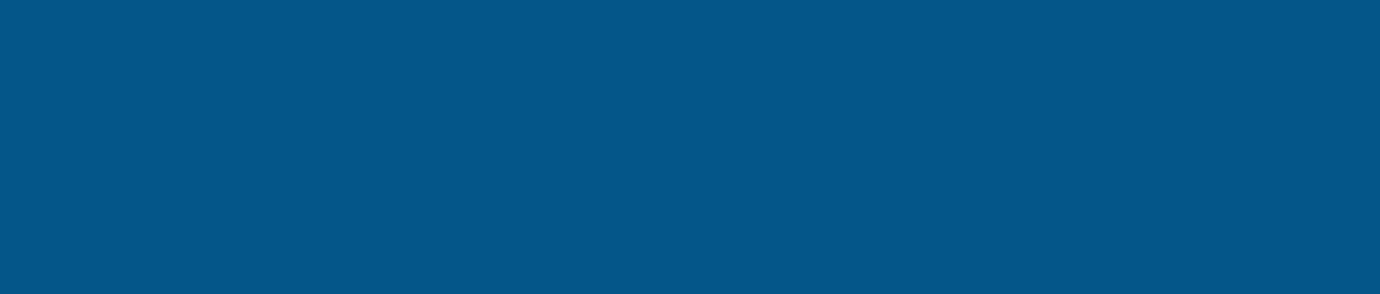 В мультфильме «Зверополис», чтобы высмеять 
скорость работы некоторых госслужб, 
госслужащих изобразили в виде: 1. Тигров2. Ленивцев3. Зайцев4. Морских свинок
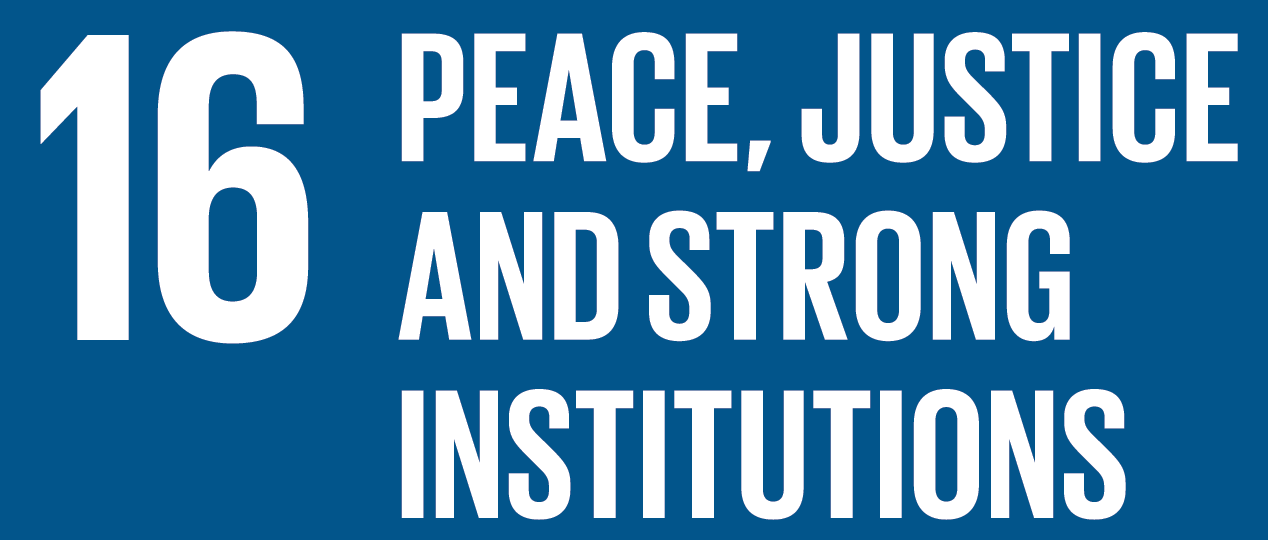 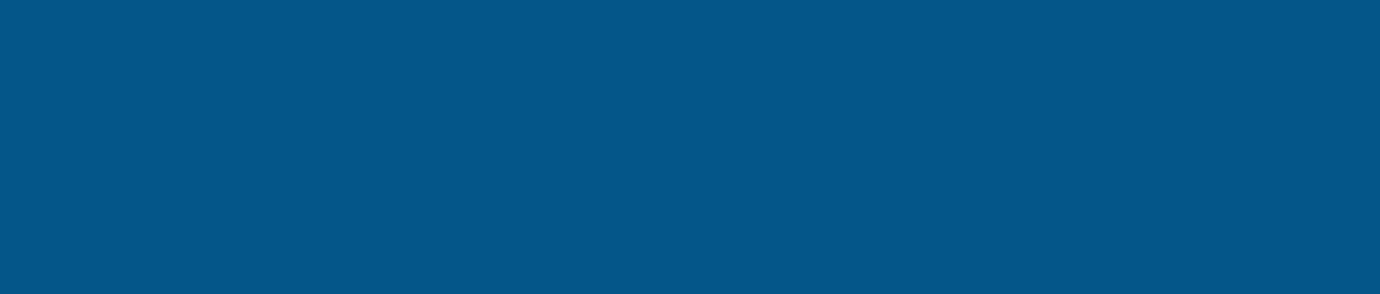 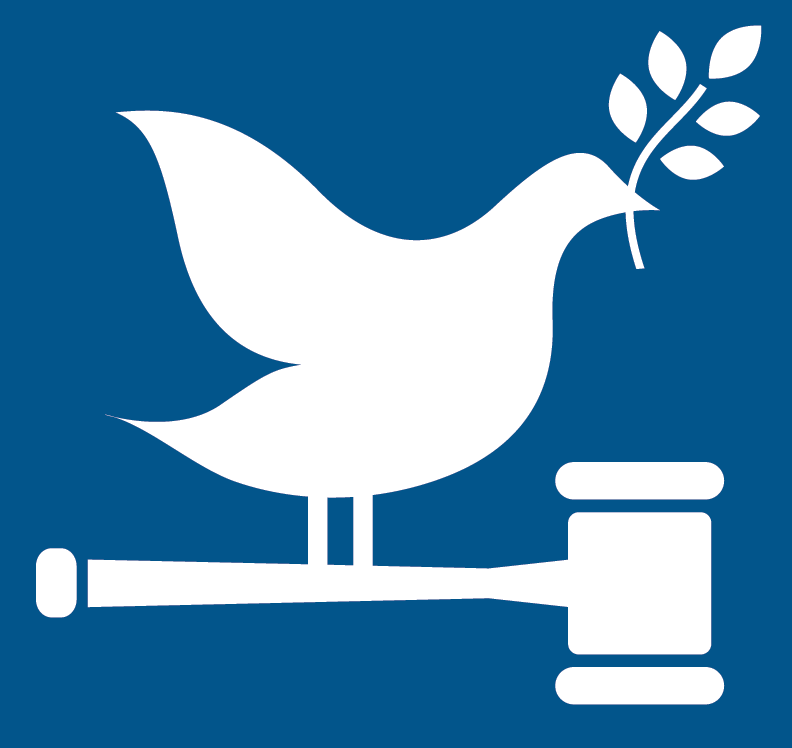 1 БАЛЛ
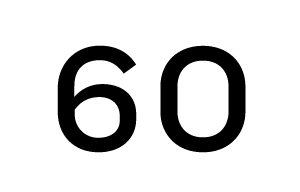 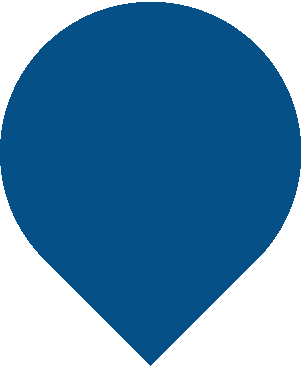 1	  ВОПРОС
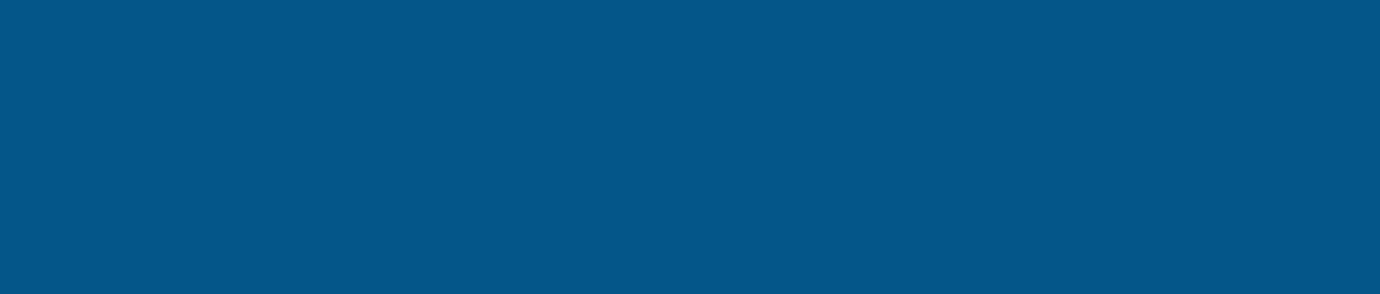 В мультфильме «Зверополис», чтобы высмеять 
скорость работы некоторых госслужб, 
госслужащих изобразили в виде: 1. Тигров2. Ленивцев3. Зайцев4. Морских свинок
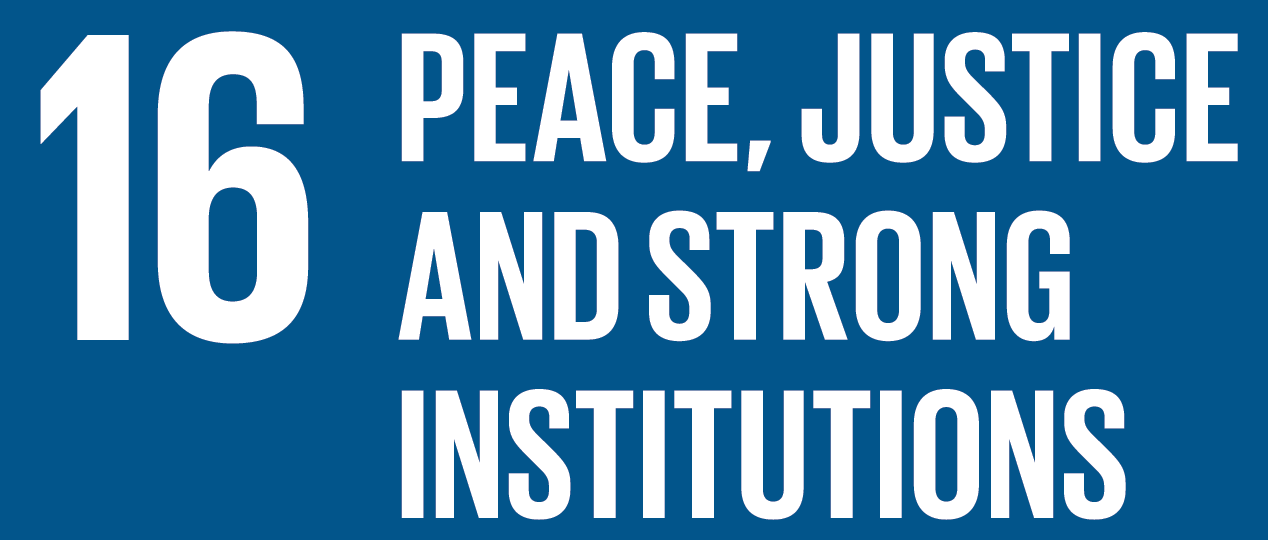 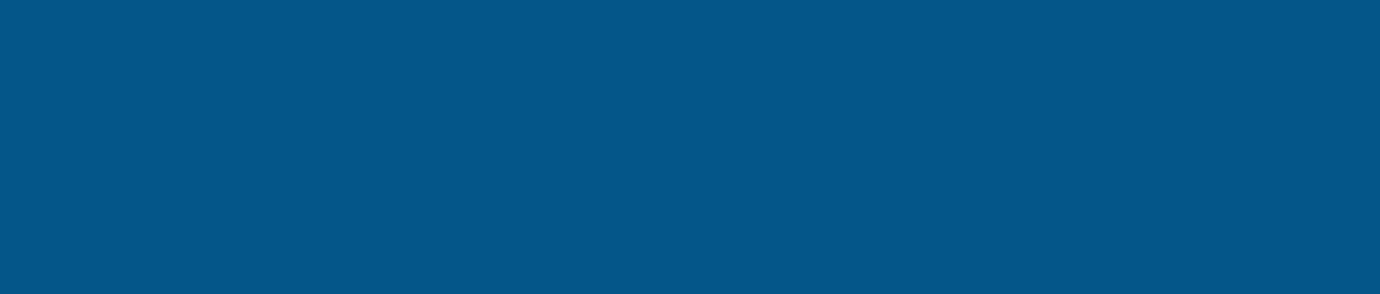 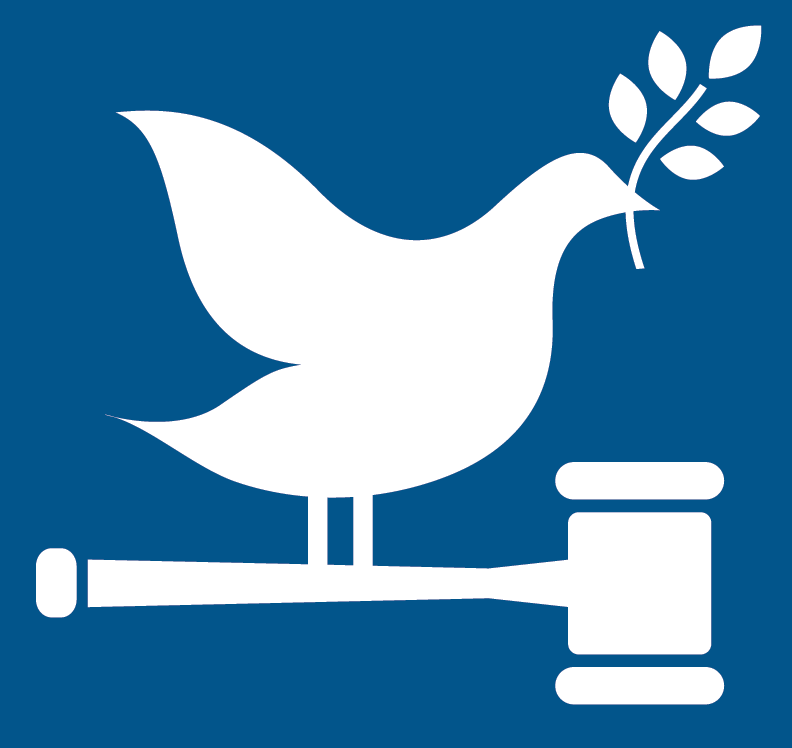 1 БАЛЛ
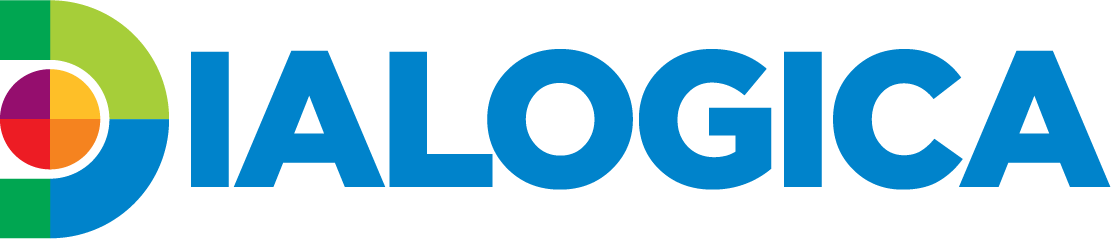 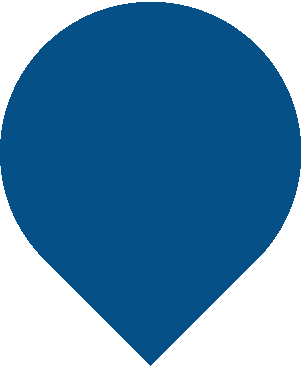 2	  ВОПРОС
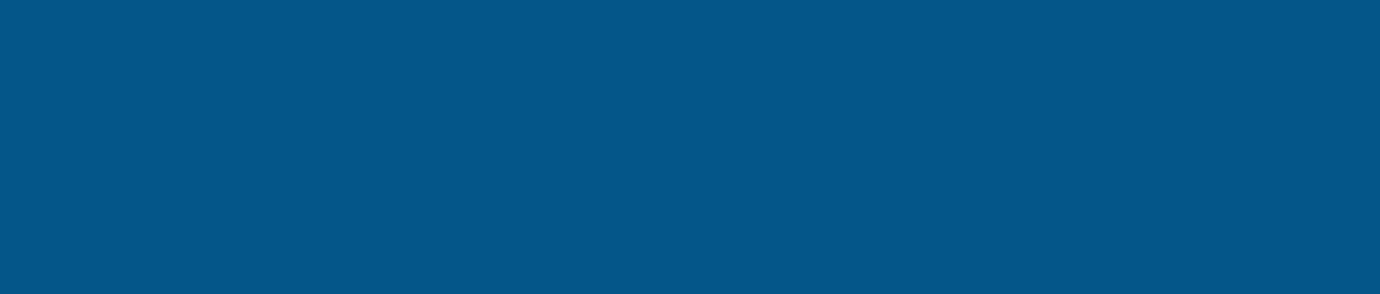 Во время одного матча судья Энди Уэйн настолько 
разозлился на вратаря одной из команд, что решил… 
 
 1. Удалить вратаря 
 2. Удалить самого себя
 3. Дать дополнительные 30 минут игрового времени
 4. Уйти из профессии
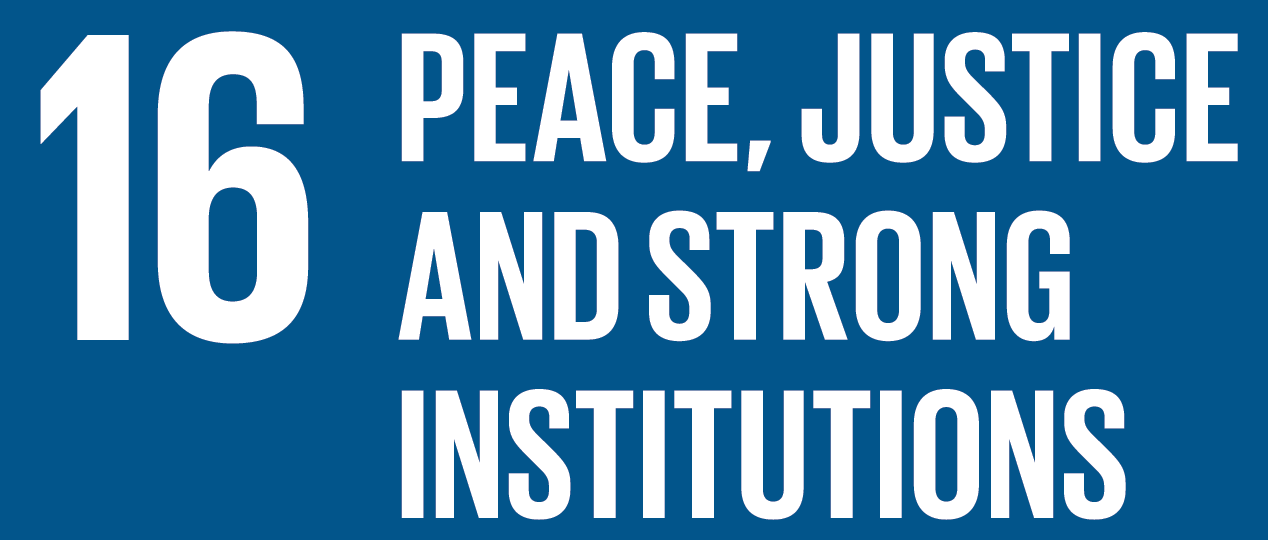 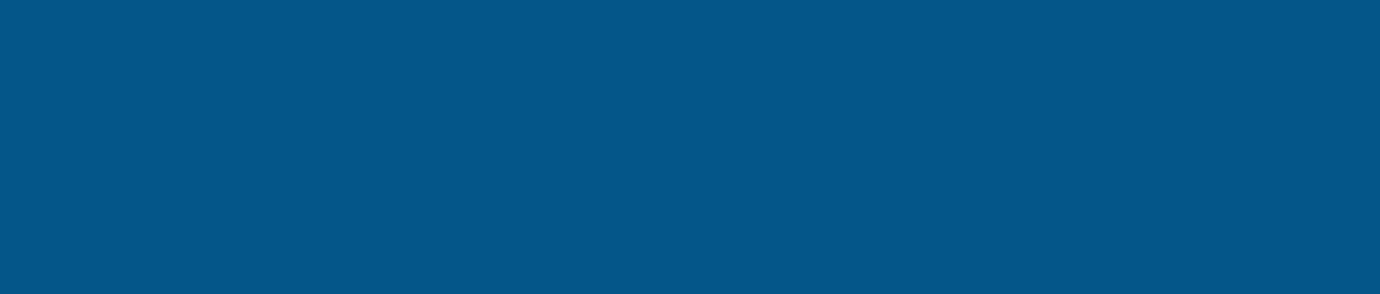 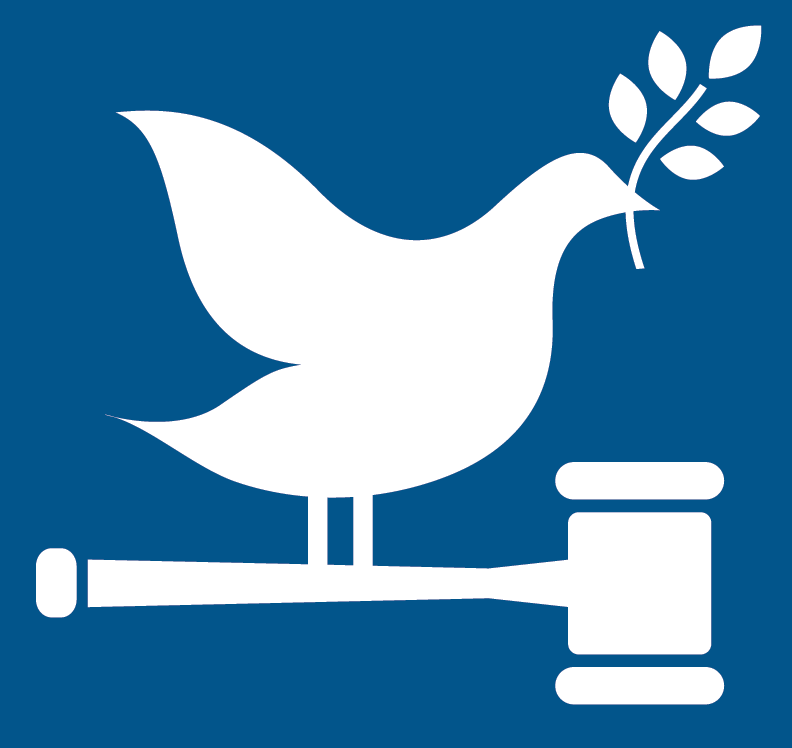 1 БАЛЛ
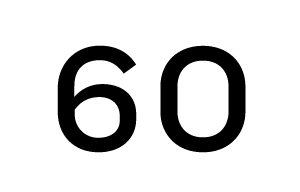 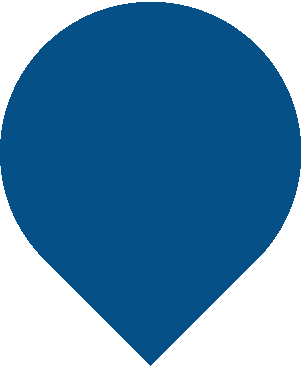 2	  ВОПРОС
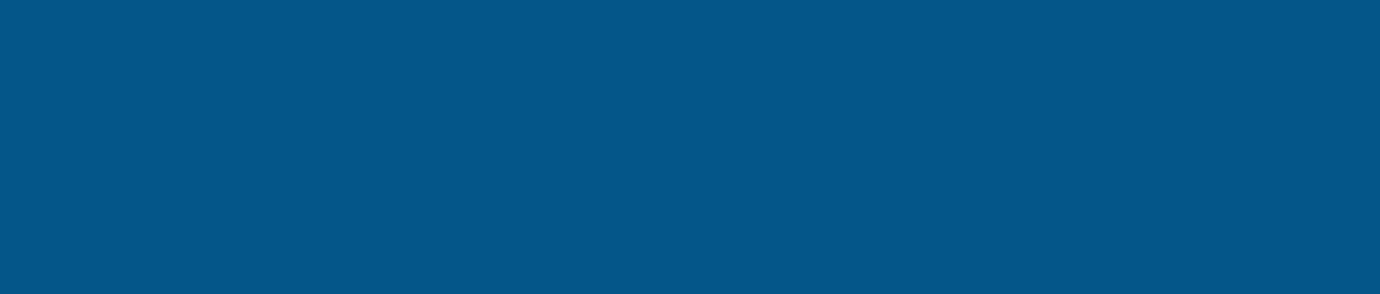 Во время одного матча судья Энди Уэйн настолько 
разозлился на вратаря одной из команд, что решил… 
 
 1. Удалить вратаря 
 2. Удалить самого себя
 3. Дать дополнительные 30 минут игрового времени
 4. Уйти из профессии
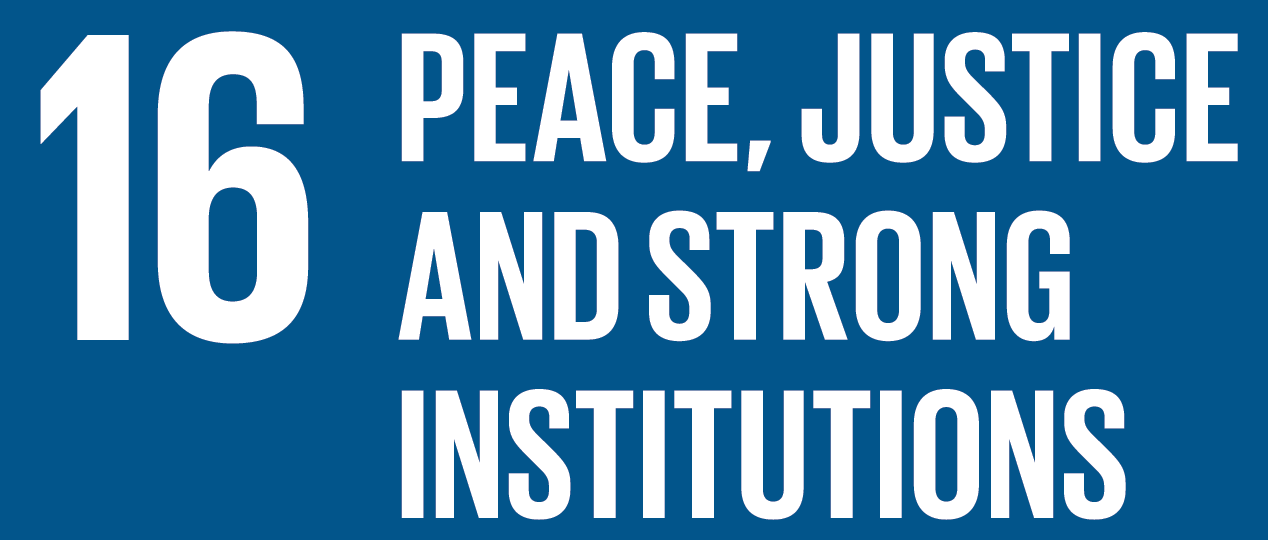 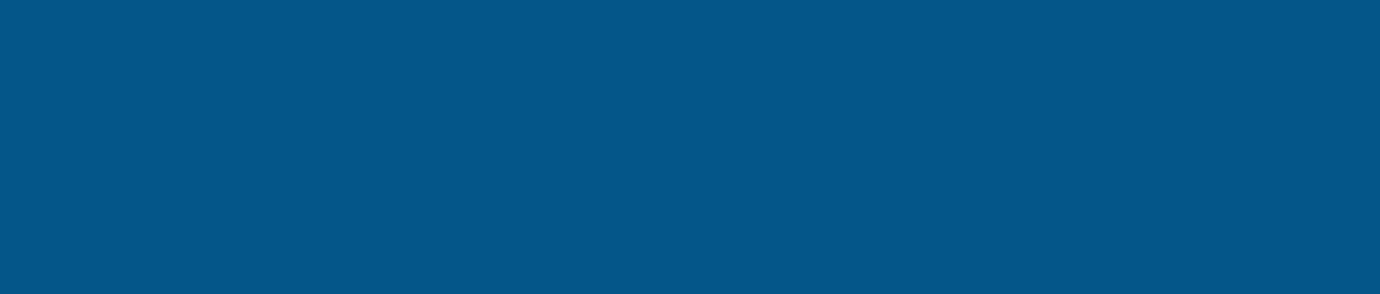 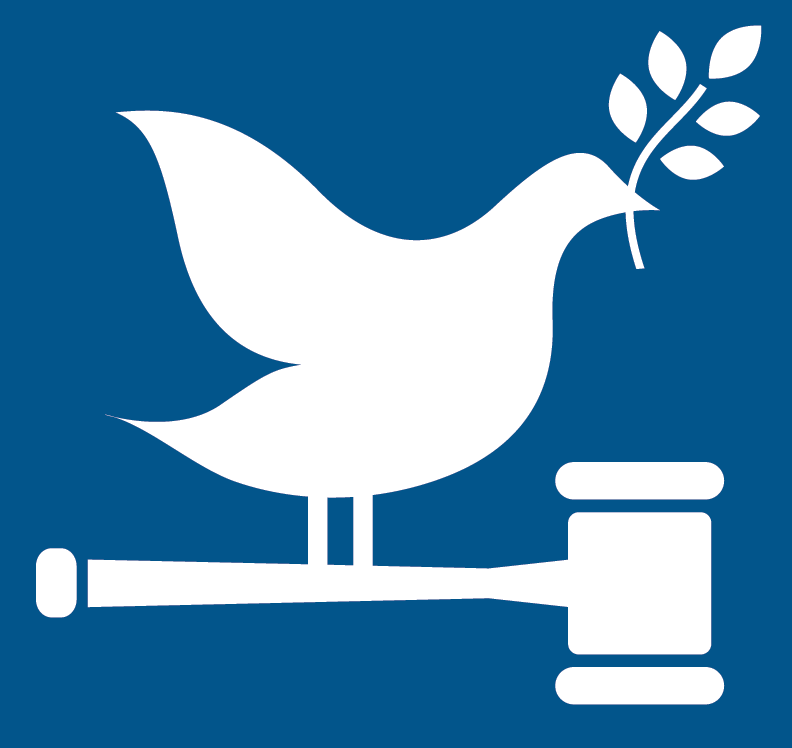 1 БАЛЛ
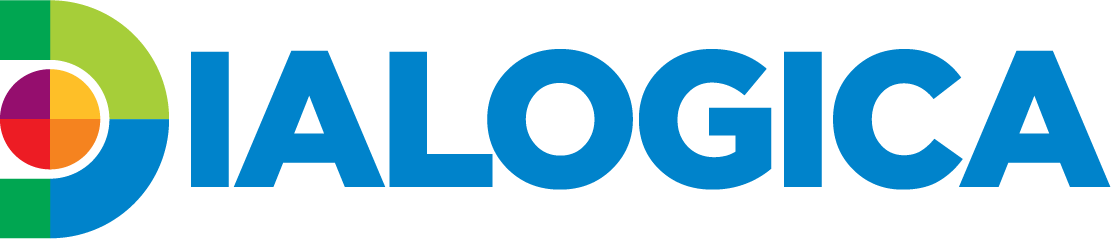 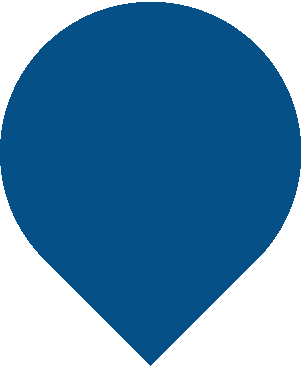 3	  ВОПРОС
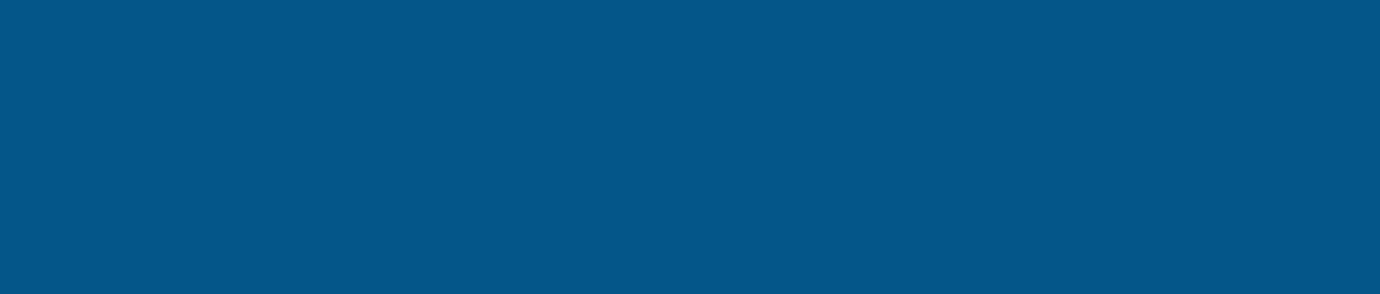 Что изображено на логотипе Народного адвоката 
(Омбудсмена) Молдовы, всегда готового прийти на 
помощь?
  1. Рука2. Голубь3. Книга4. Ребенок
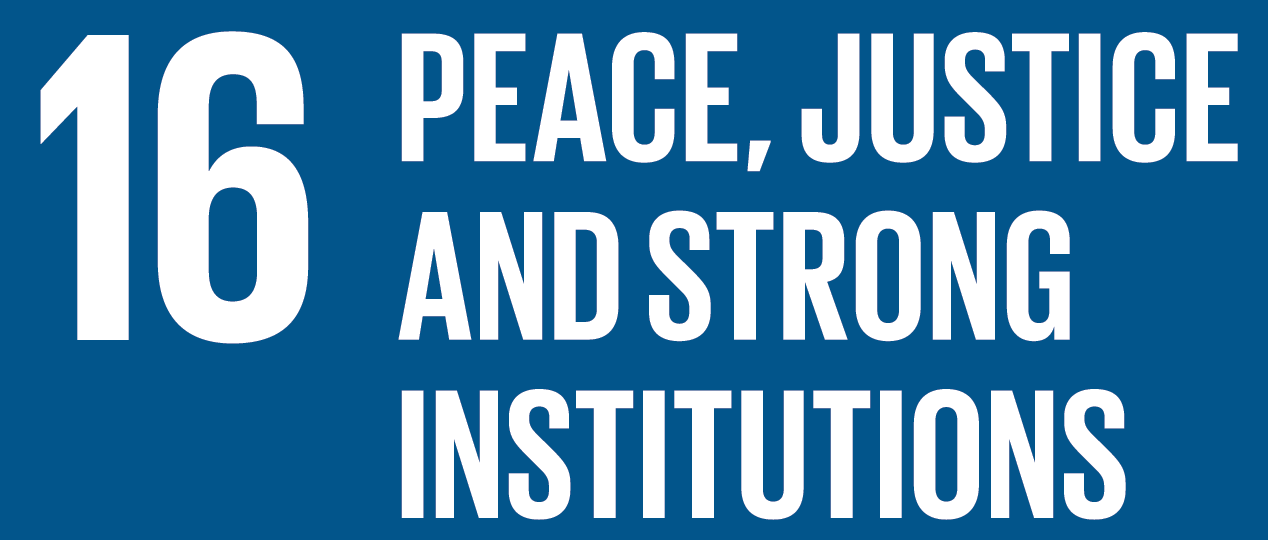 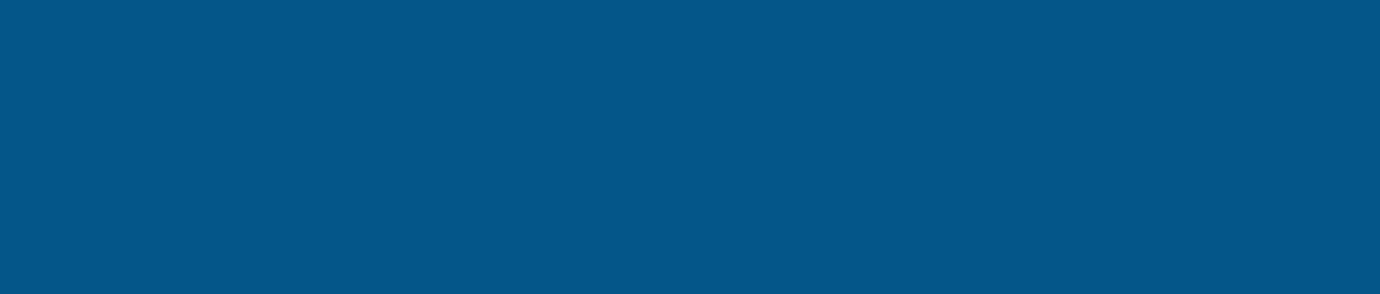 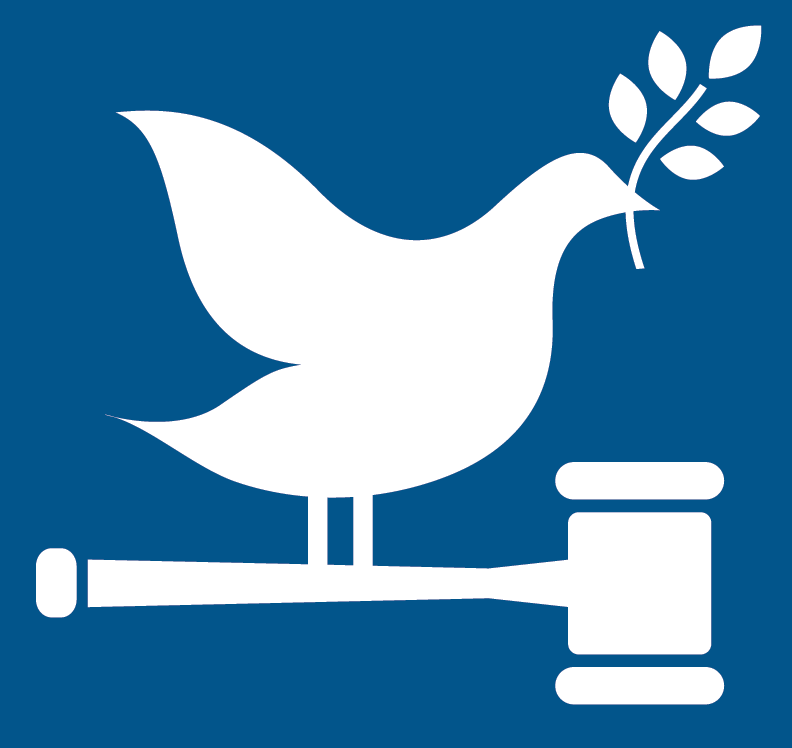 1 БАЛЛ
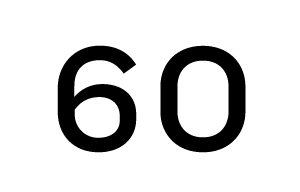 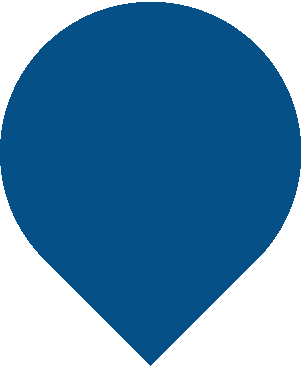 3	  ВОПРОС
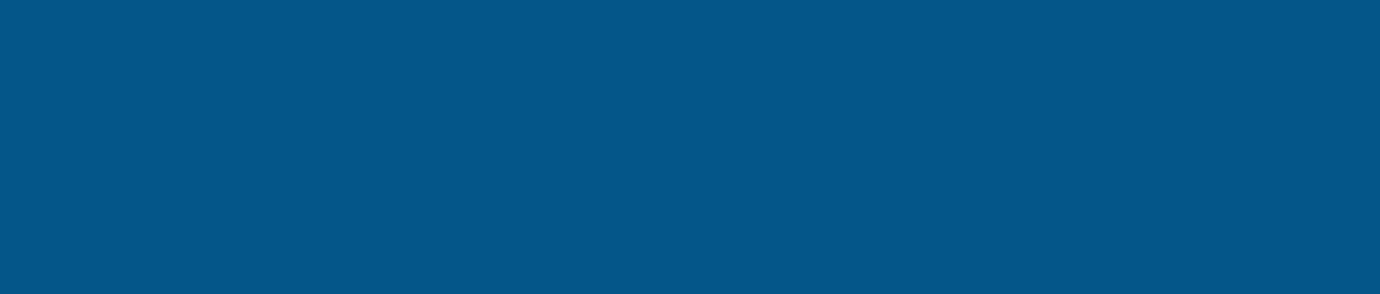 Что изображено на логотипе Народного адвоката 
(Омбудсмена) Молдовы, всегда готового прийти на 
помощь?
  1. Рука2. Голубь3. Книга4. Ребенок
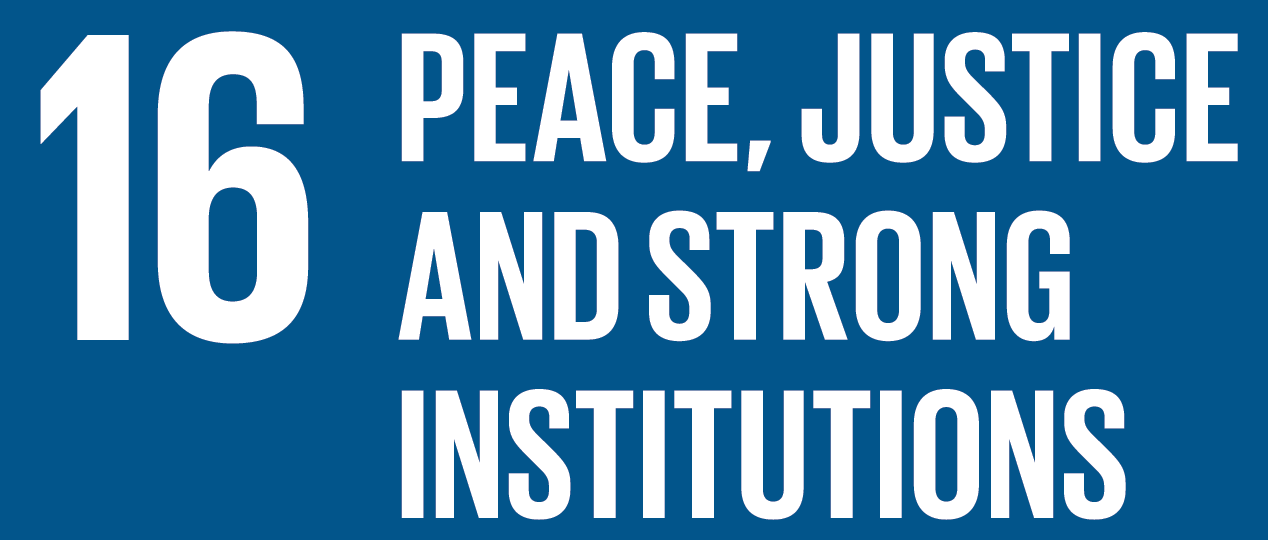 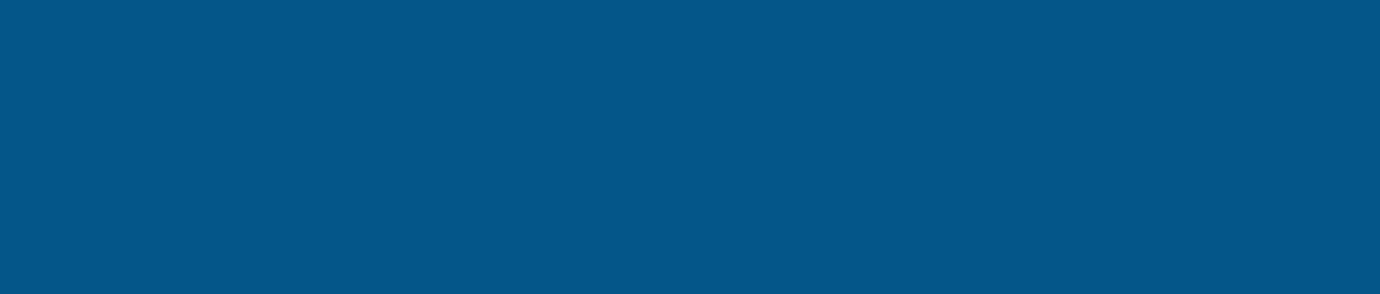 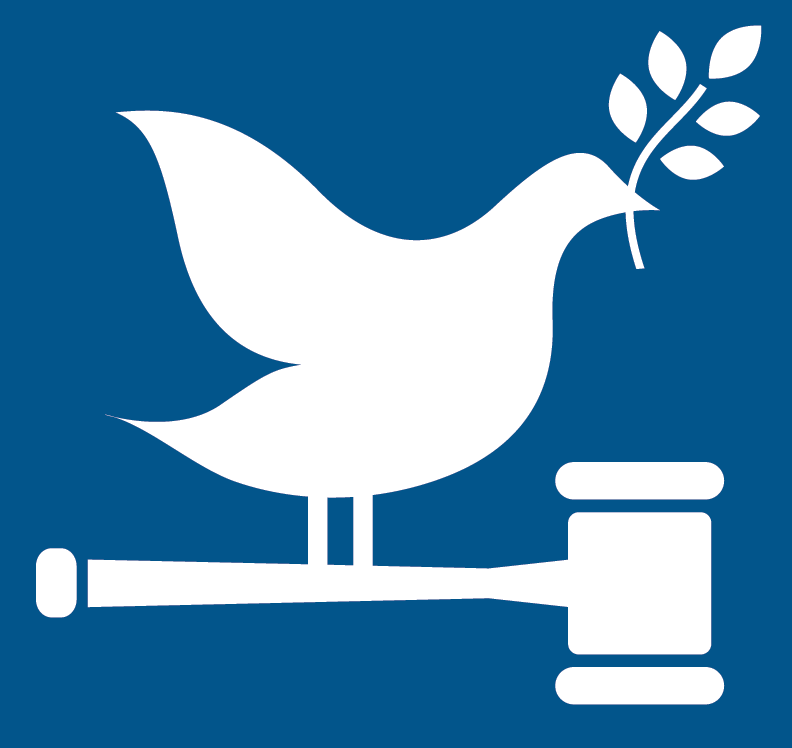 1 БАЛЛ
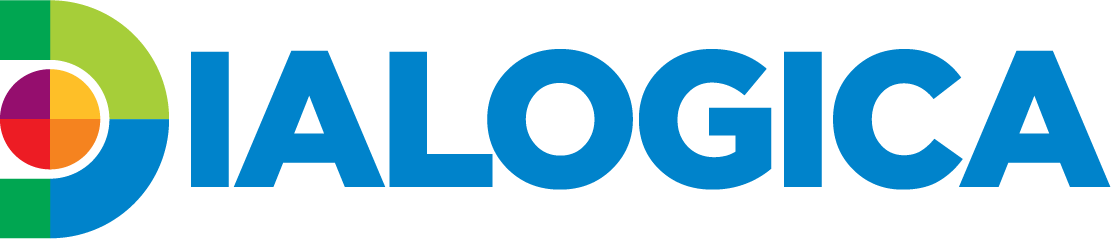 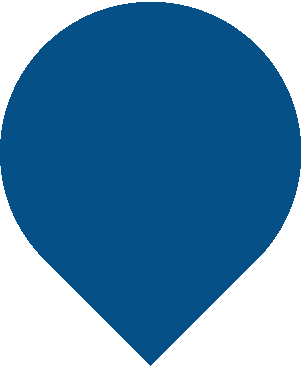 4	  ВОПРОС
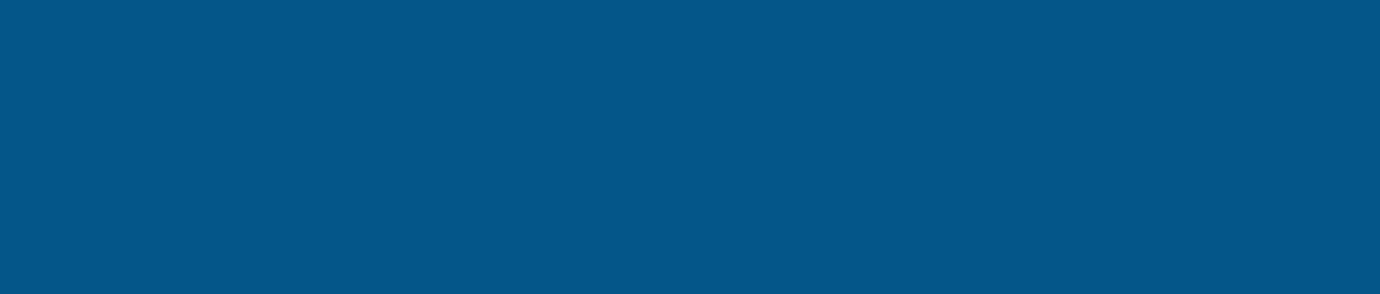 Подчеркивая опасность гонки вооружений, Альберт 
Эйнштейн говорил, что не знает, каким оружием 
будут вести Третью мировую войну, но уверен, что в 
Четвёртой люди будут воевать:1. Роботами и компьютерами2. Камнями и палками3. Стеклом и пластмассой4. Игрушками и конфетами
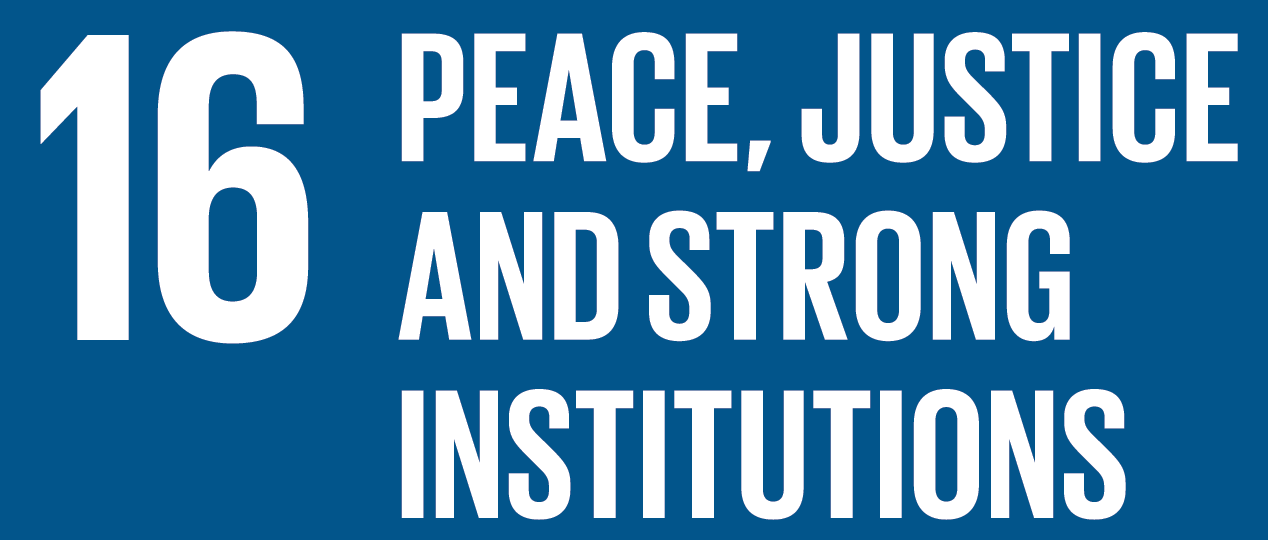 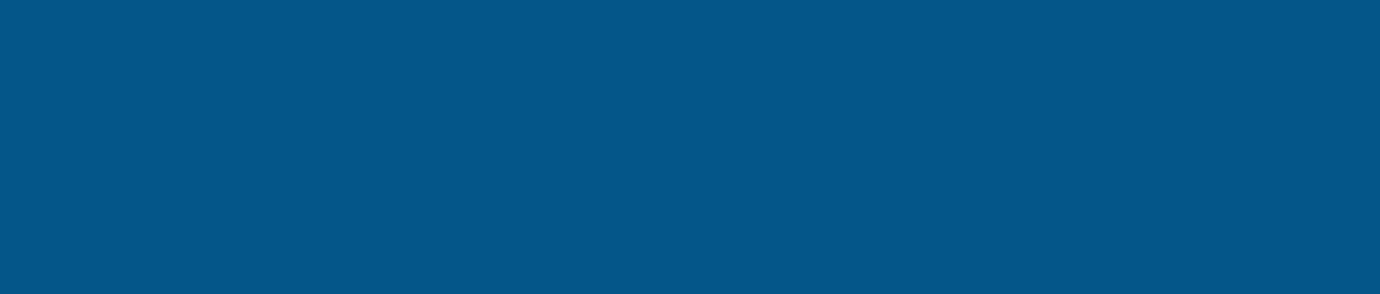 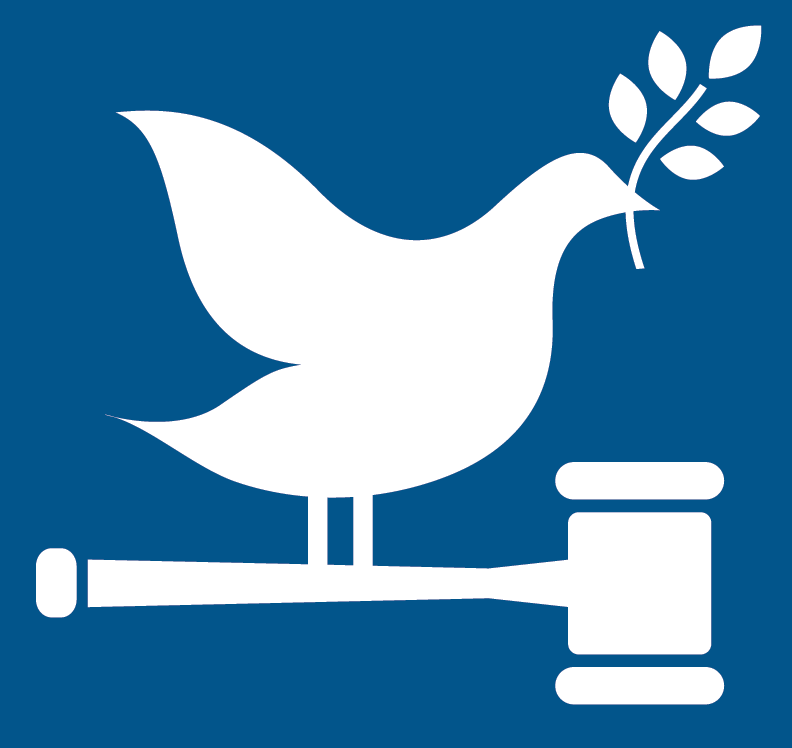 1 БАЛЛ
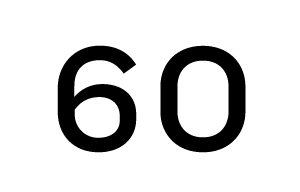 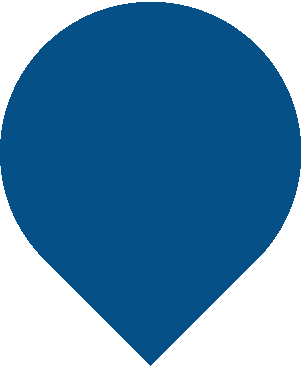 4	  ВОПРОС
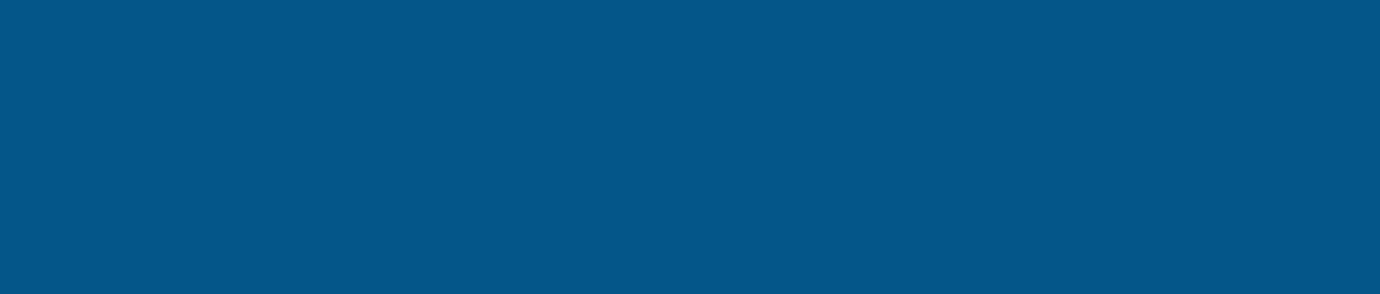 Подчеркивая опасность гонки вооружений, Альберт 
Эйнштейн говорил, что не знает, каким оружием 
будут вести Третью мировую войну, но уверен, что в 
Четвёртой люди будут воевать:1. Роботами и компьютерами2. Камнями и палками3. Стеклом и пластмассой4. Игрушками и конфетами
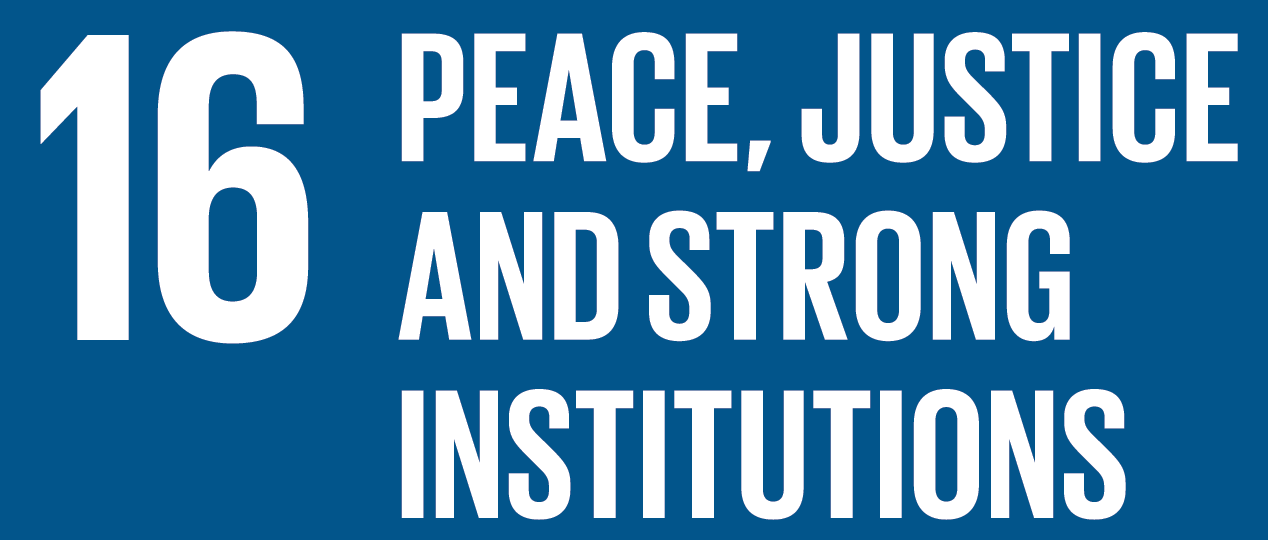 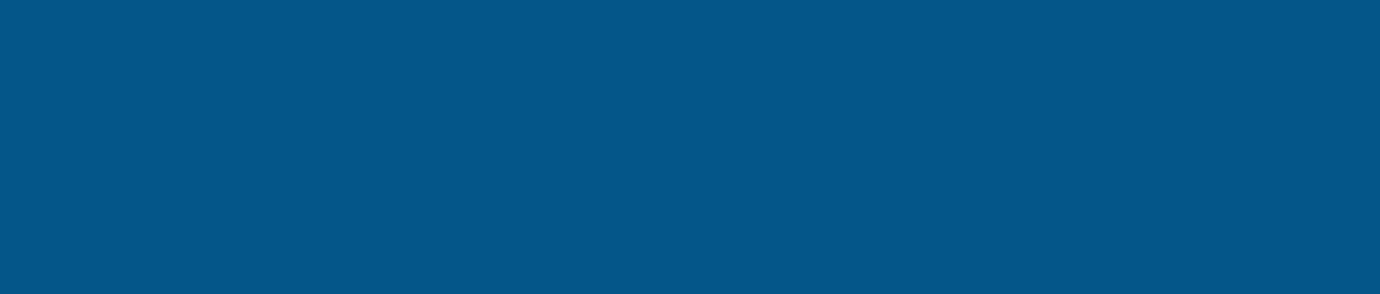 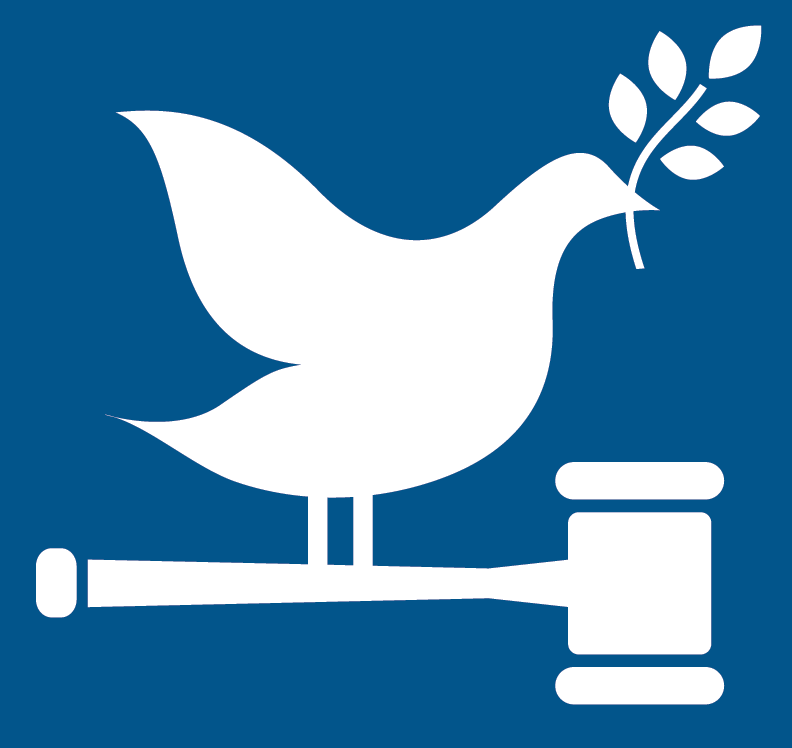 1 БАЛЛ
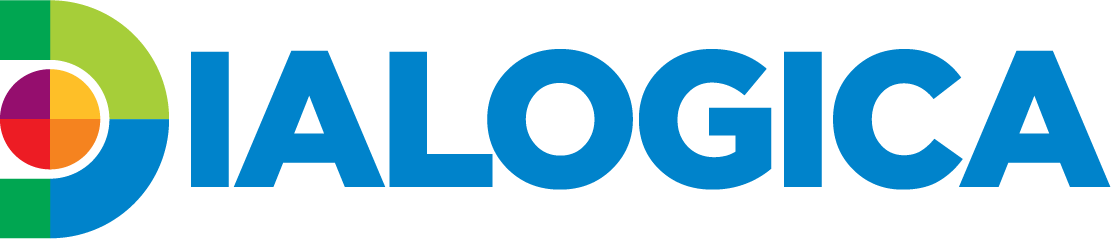 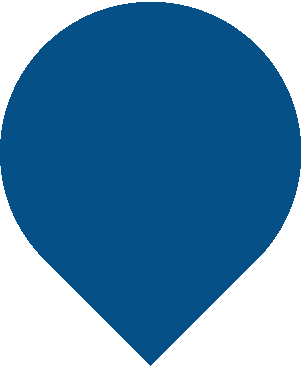 5	  ВОПРОС
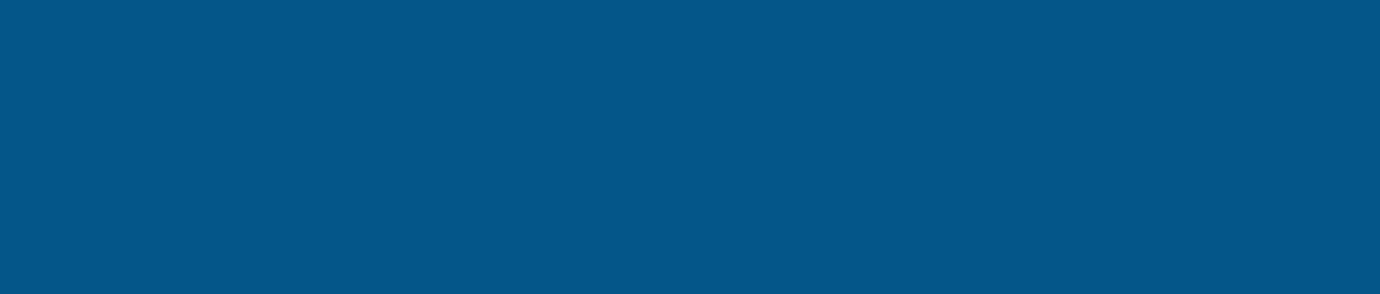 Маугли жил в лесу с дикими зверями, не знал человеческого языка 
и норм поведения. 

Что из следующего правда?
1. Чтобы получить права, описанные в Конвенции о правах ребёнка, он должен зарегистрироваться по месту жительства.
2. У него есть право вести себя по законам джунглей по отношению к другим людям.
3. У него нет права на свободу ассоциации и мирных собраний.
4. У него есть все права, описанные в Конвенции о правах ребёнка.
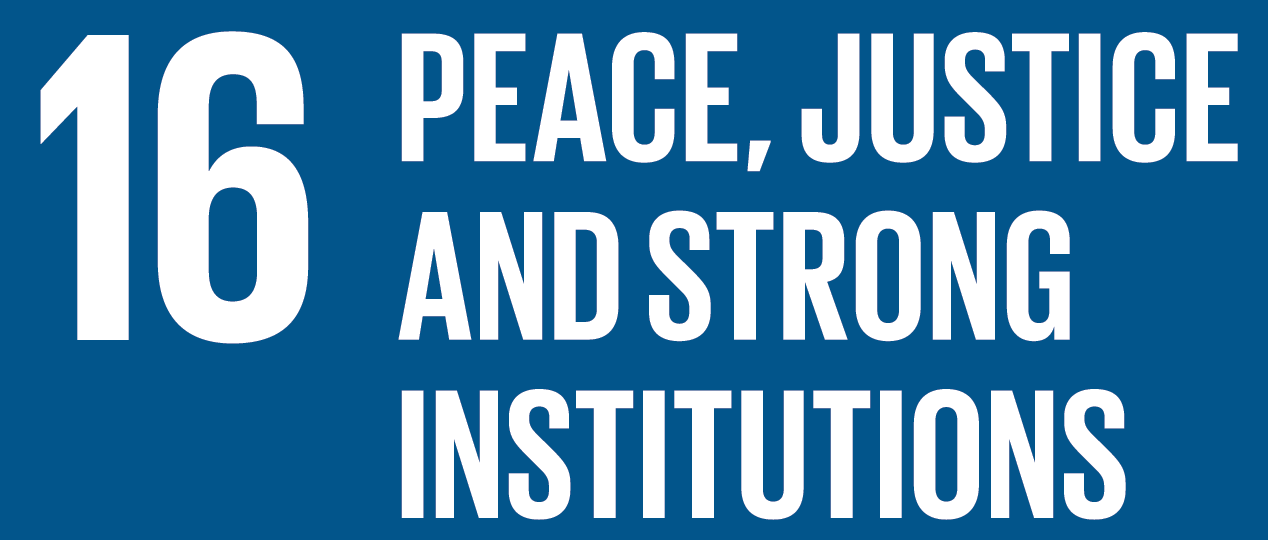 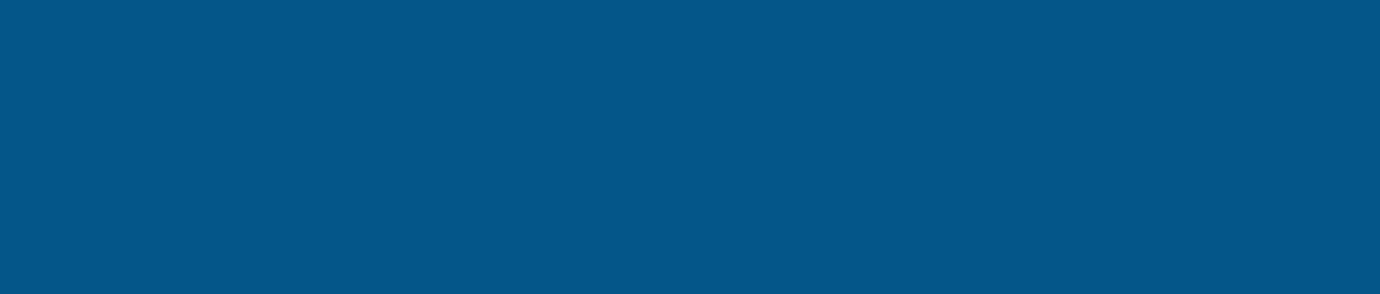 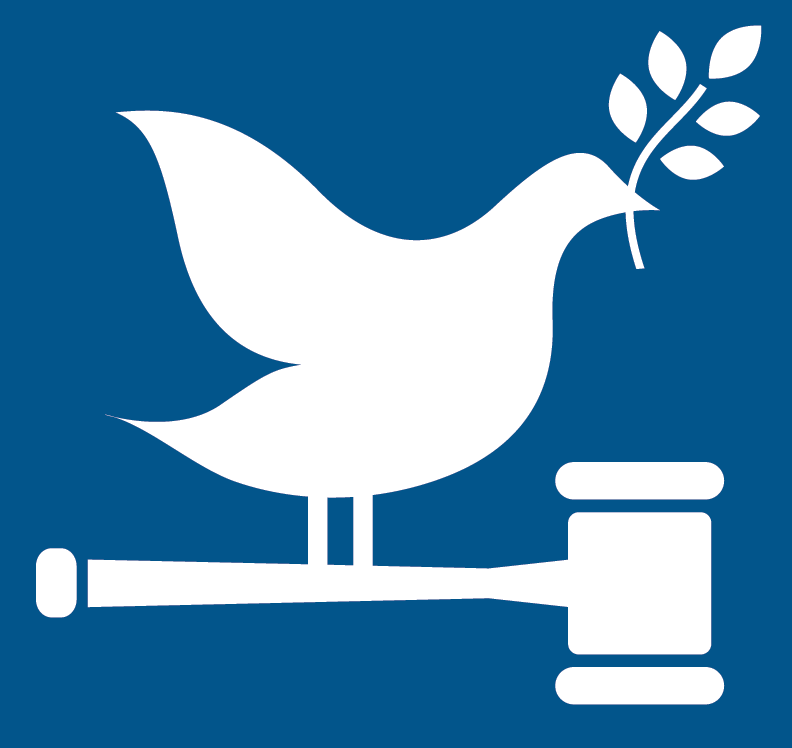 1 БАЛЛ
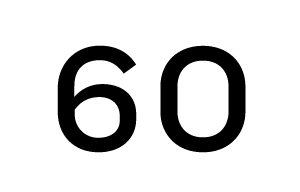 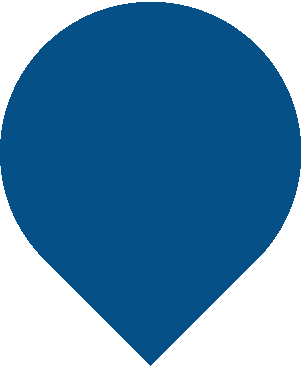 5	  ВОПРОС
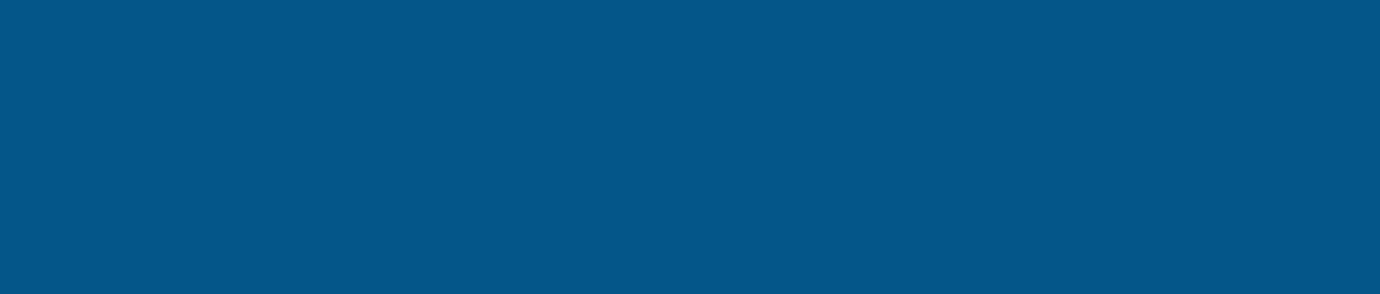 Маугли жил в лесу с дикими зверями, не знал человеческого языка 
и норм поведения. 

Что из следующего правда?
1. Чтобы получить права, описанные в Конвенции о правах ребёнка, он должен зарегистрироваться по месту жительства.
2. У него есть право вести себя по законам джунглей по отношению к другим людям.
3. У него нет права на свободу ассоциации и мирных собраний.
4. У него есть все права, описанные в Конвенции о правах ребёнка.
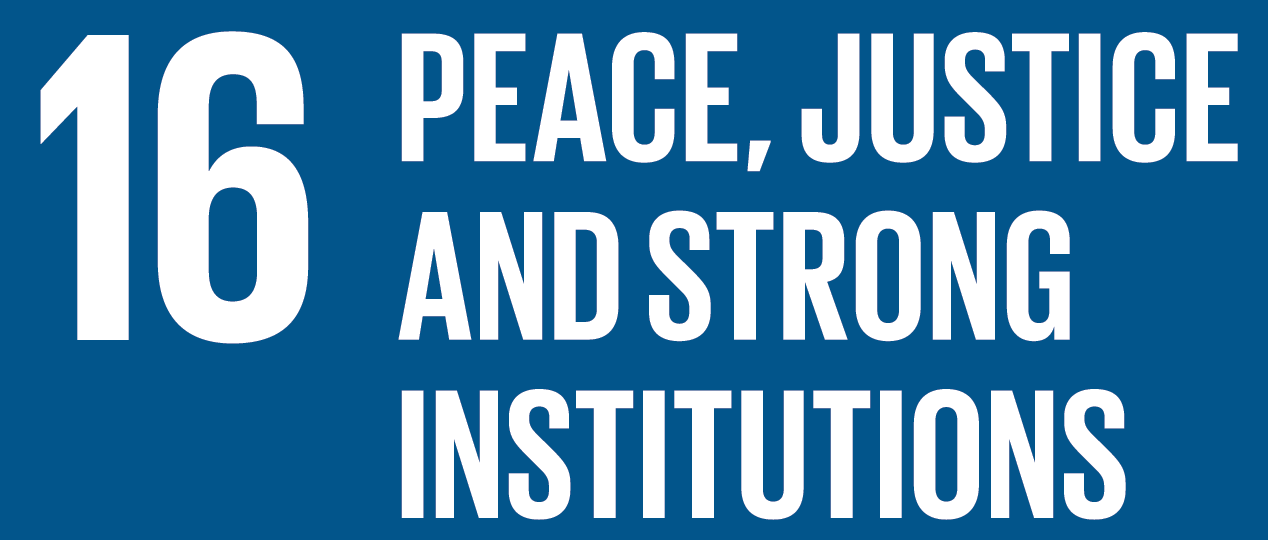 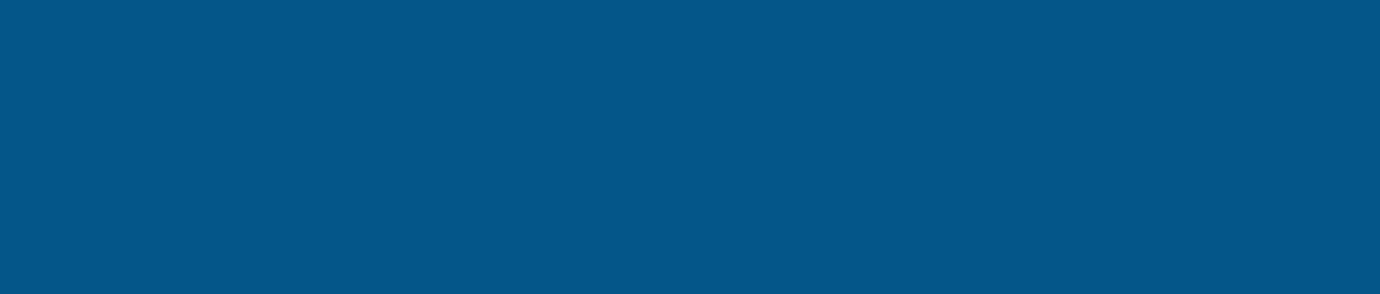 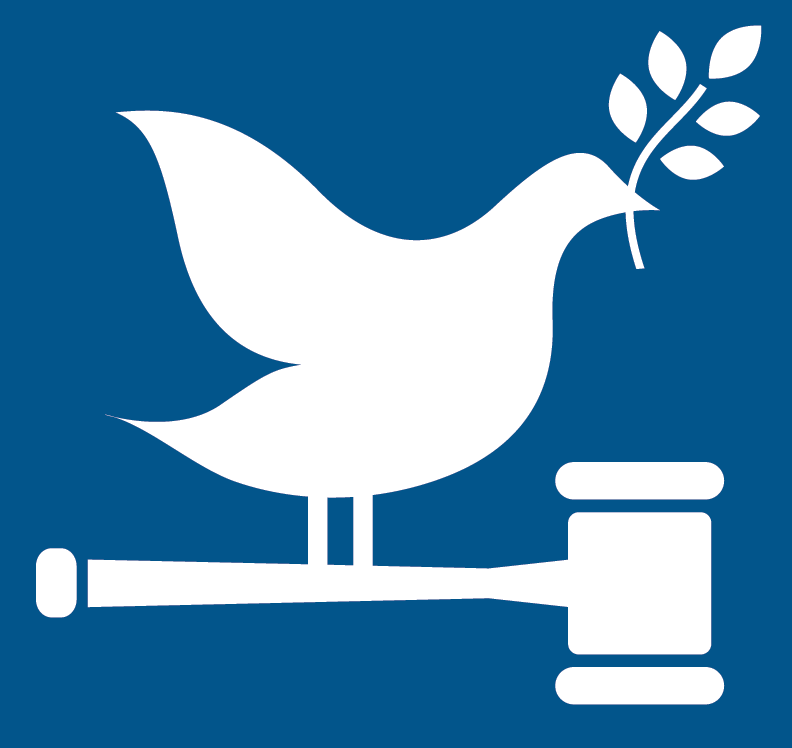 1 БАЛЛ
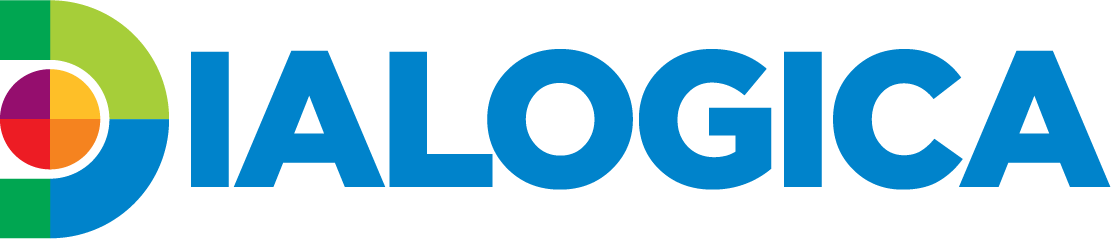 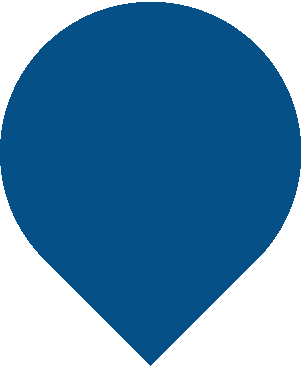 6	  ВОПРОС
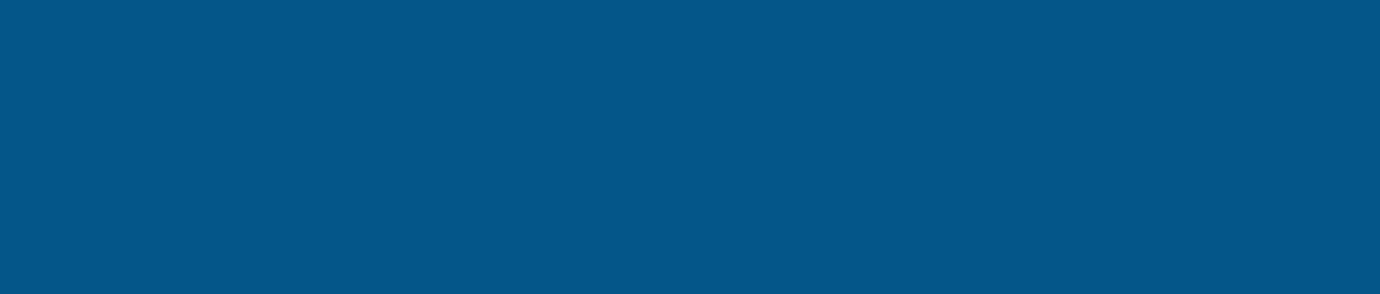 Как называлась операция итальянских спецслужб, 
целью которой было прекратить незаконное 
финансирование и подкуп политиков? 1. Маска 2. Будьте здоровы! 3. Чистые руки4. Красные носки
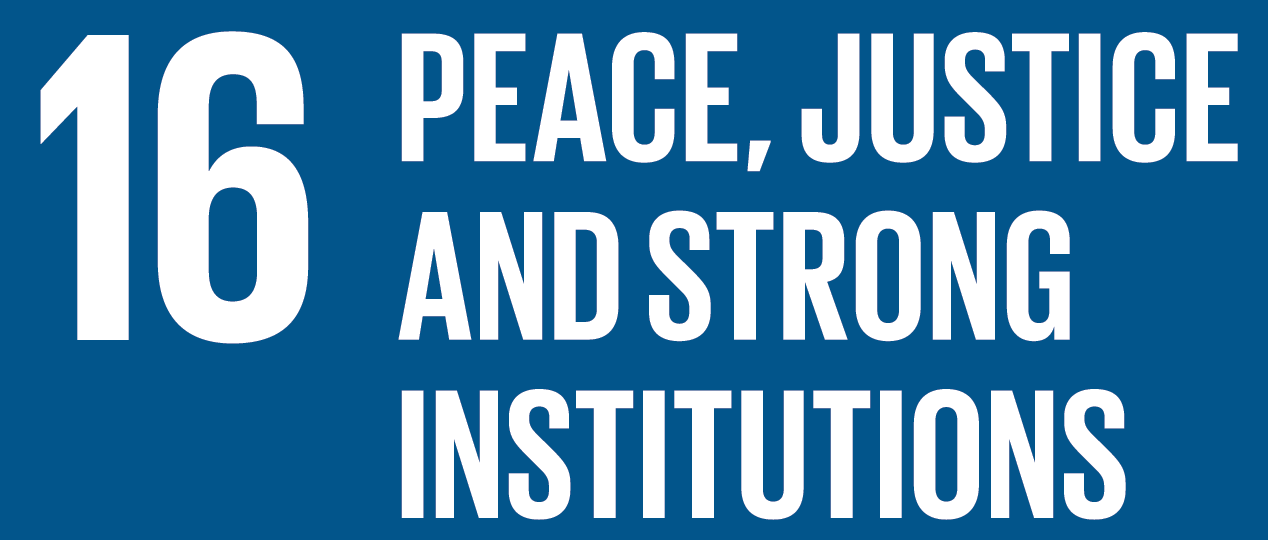 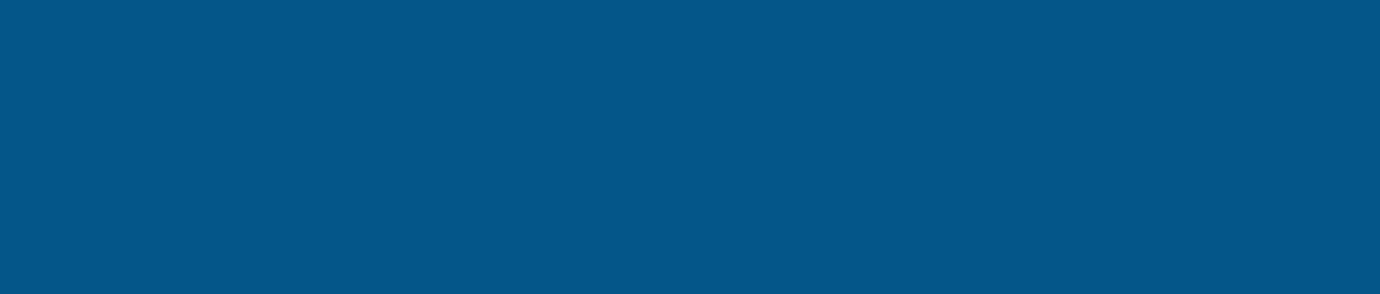 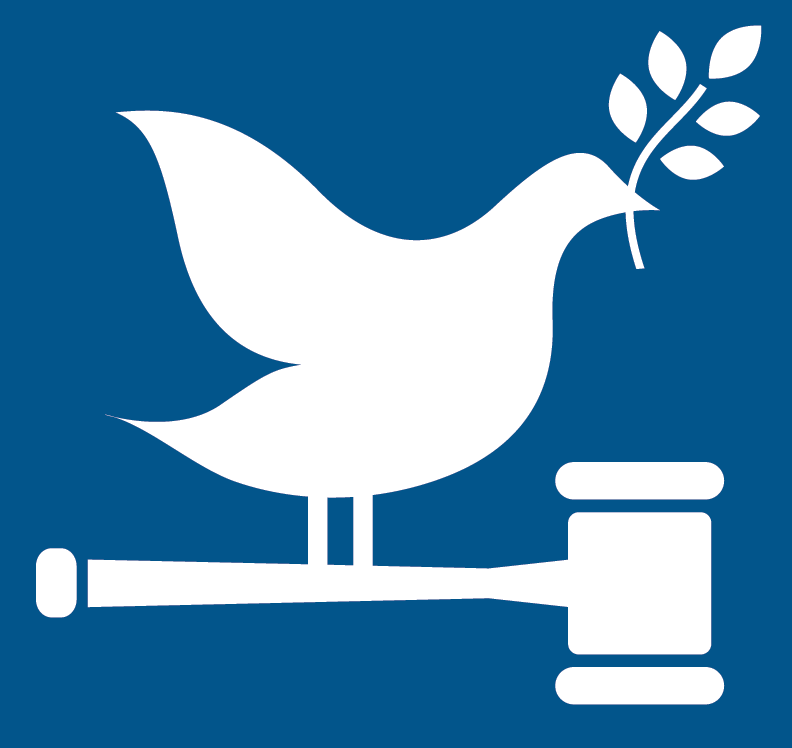 1 БАЛЛ
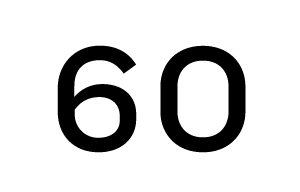 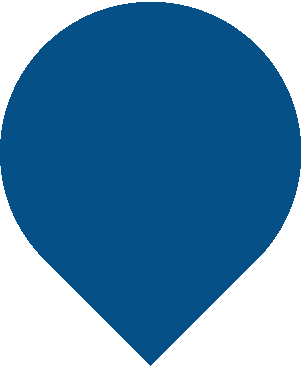 6	  ВОПРОС
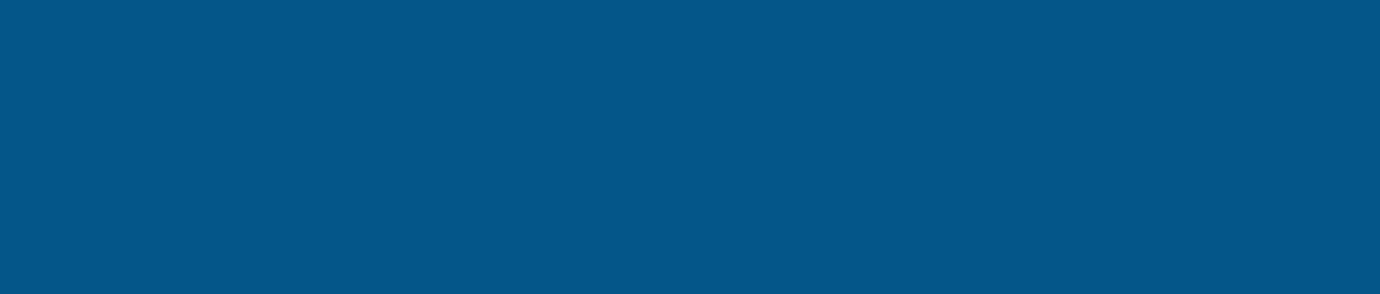 Как называлась операция итальянских спецслужб, 
целью которой было прекратить незаконное 
финансирование и подкуп политиков? 1. Маска 2. Будьте здоровы! 3. Чистые руки4. Красные носки
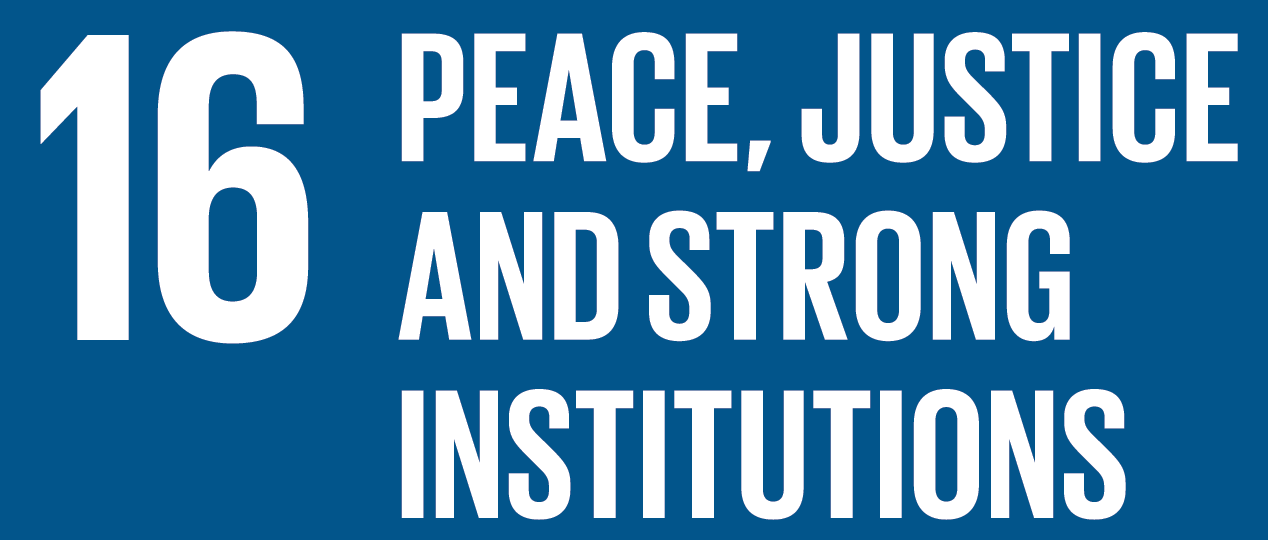 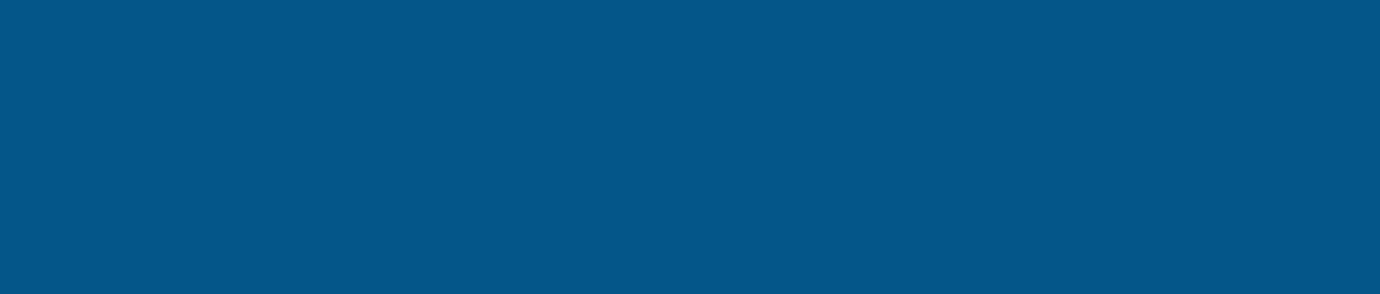 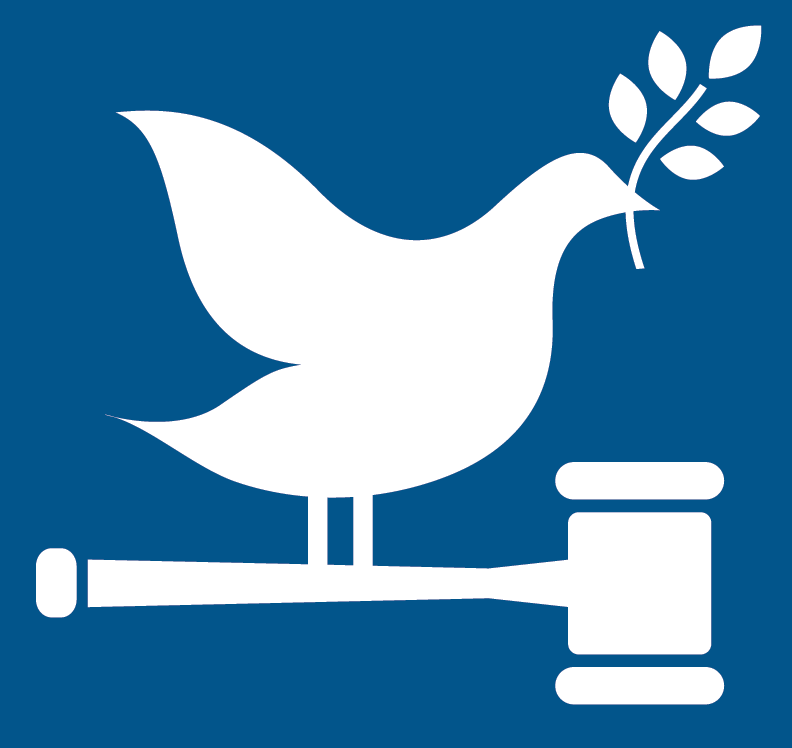 1 БАЛЛ
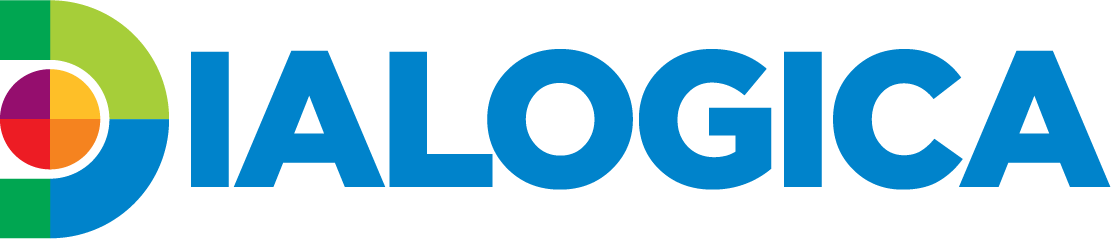 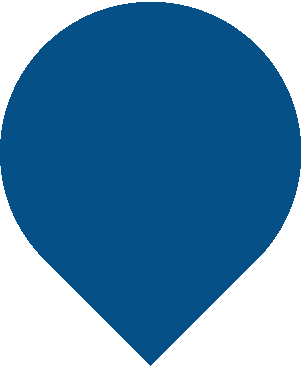 7	  ВОПРОС
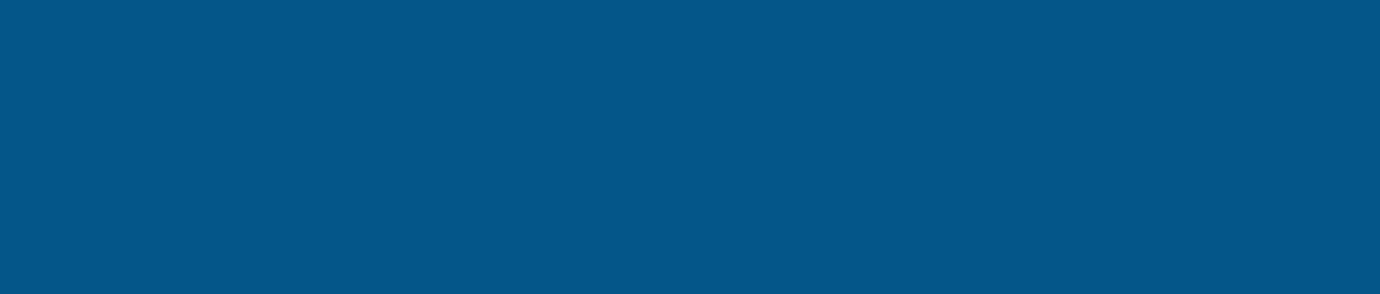 Внимание! В этом вопросе может быть больше правильных вариантов 
ответа, или не быть их вовсе. Если вариантов больше одного, выберите 
все правильные.

Кибербуллинг – это намеренные оскорбления, угрозы, диффамации и 
сообщение другим компрометирующих данных с помощью современных 
средств коммуникации. 
Какой из этих видов кибербуллинга разрешён?
1. в блогах
2. при голосовании (кто самый красивый и кто самый некрасивый?)
3. на Фэйсбуке
4. на личных страницах
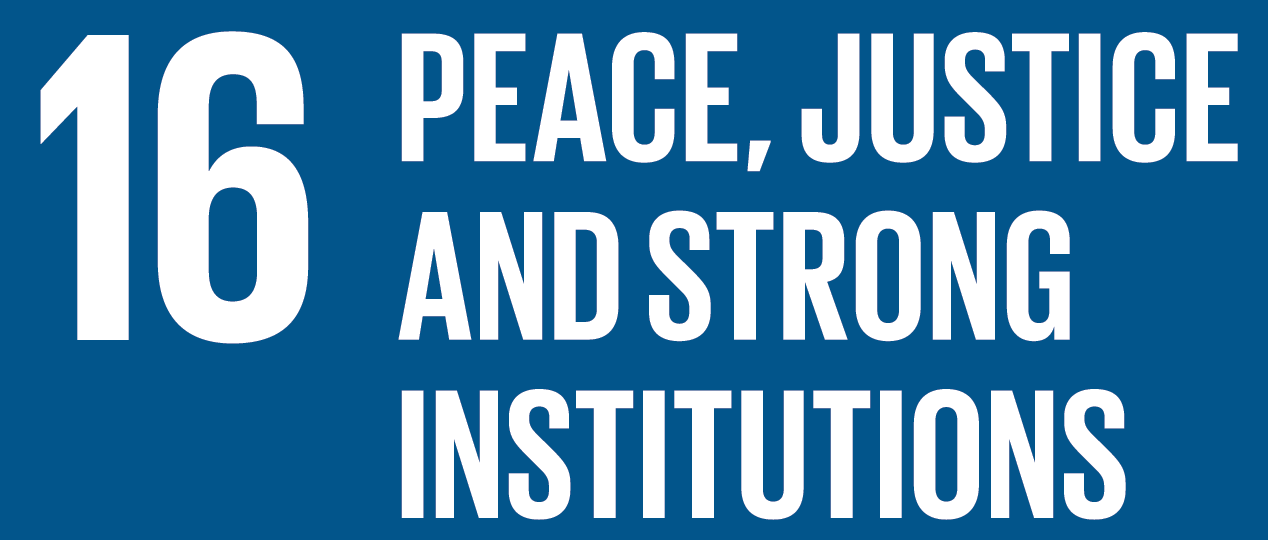 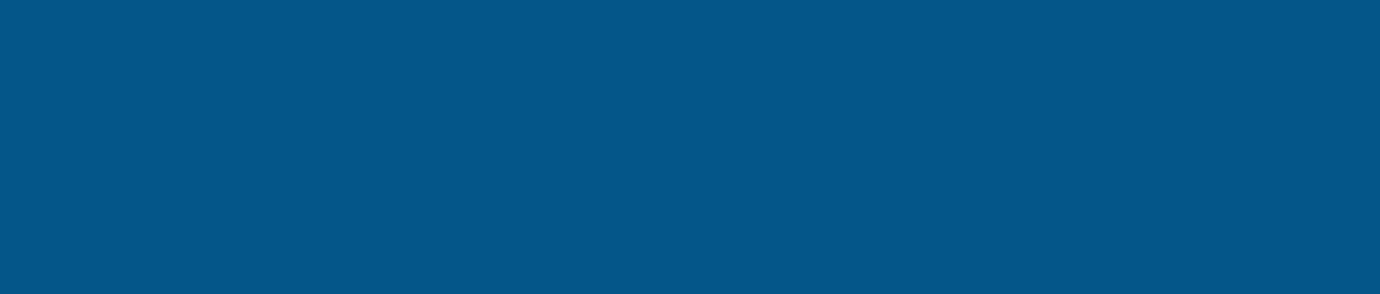 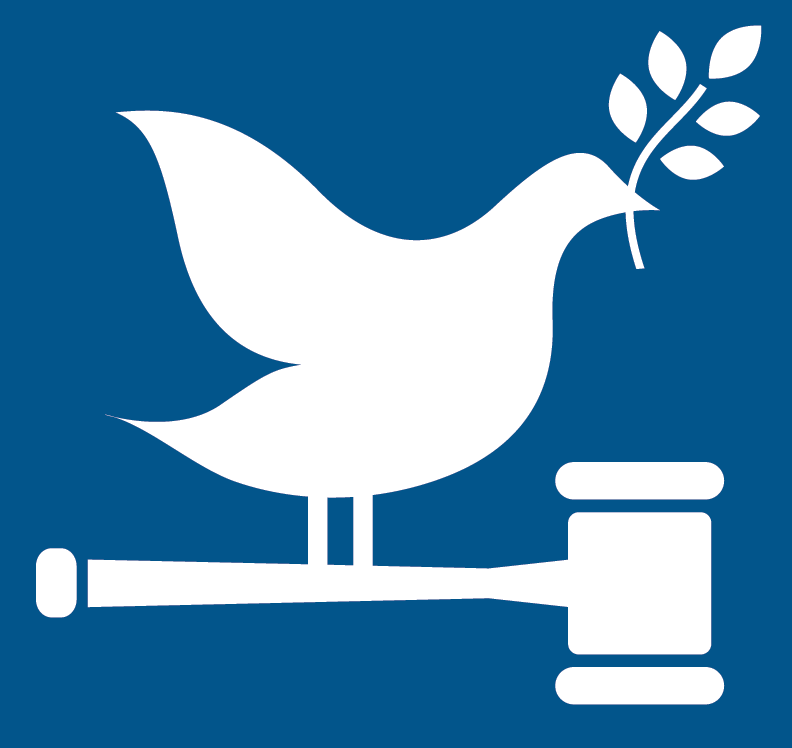 1 БАЛЛ
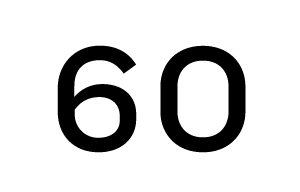 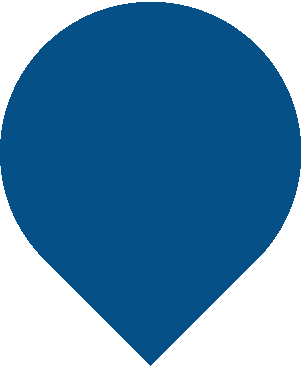 7	  ВОПРОС
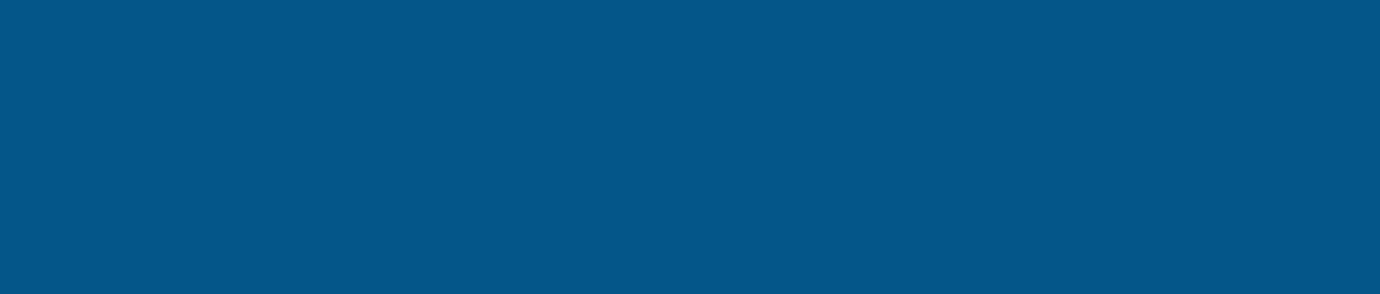 Внимание! В этом вопросе может быть больше правильных вариантов 
ответа, или не быть их вовсе. Если вариантов больше одного, выберите 
все правильные.
Кибербуллинг – это намеренные оскорбления, угрозы, диффамации и 
сообщение другим компрометирующих данных с помощью современных 
средств коммуникации. 
Какой из этих видов кибербуллинга разрешён?
1. в блогах
2. при голосовании (кто самый красивый и кто самый некрасивый?)
3. на Фэйсбуке
4. на личных страницах
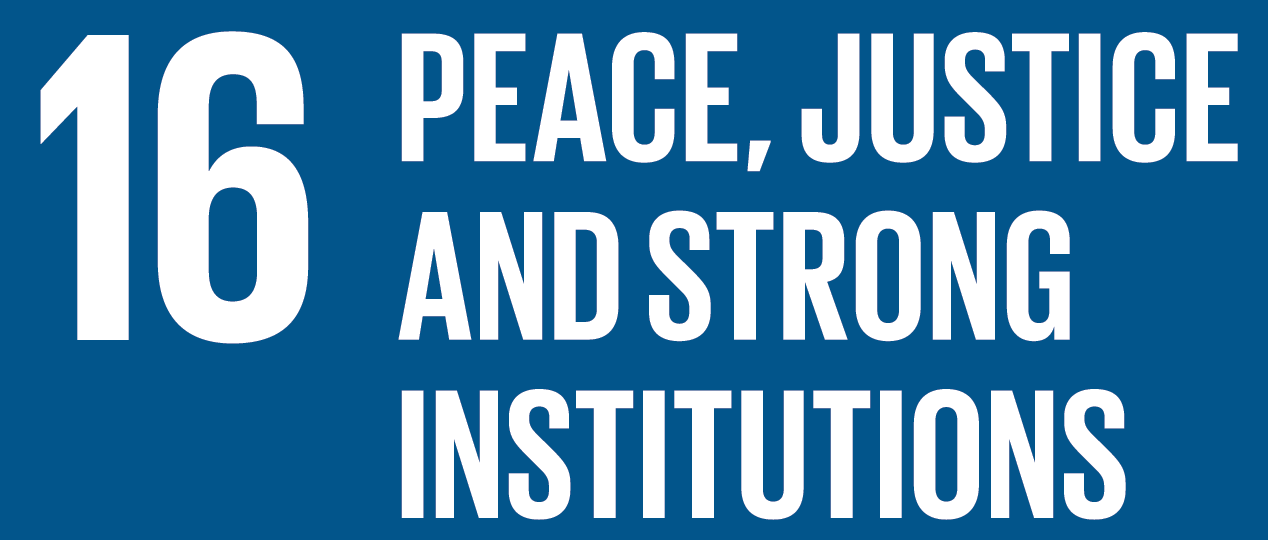 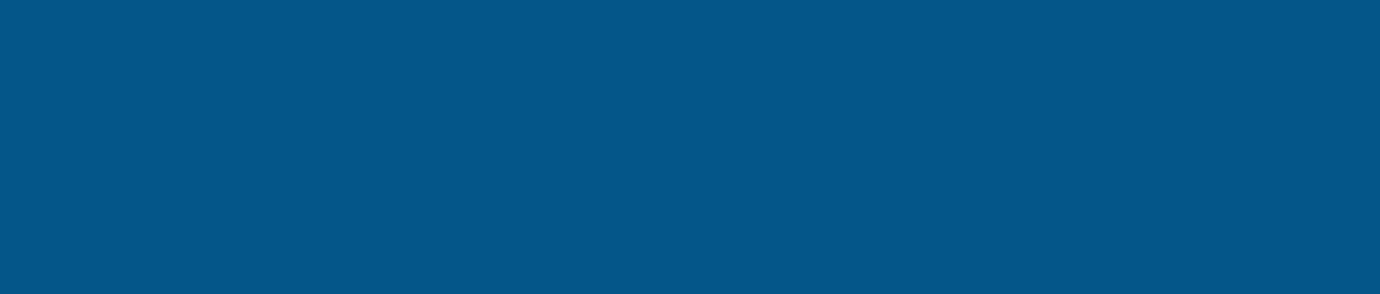 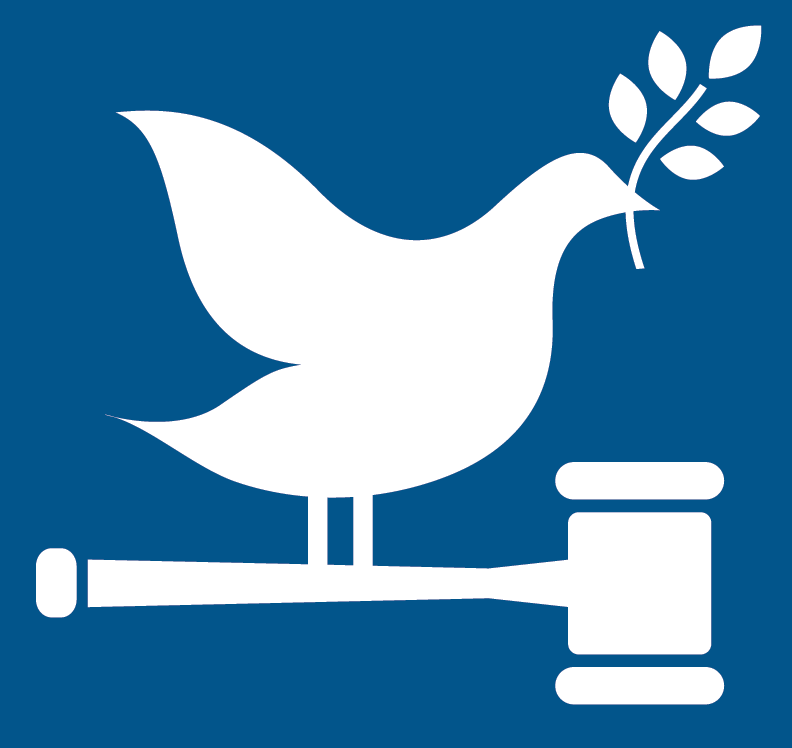 1 БАЛЛ
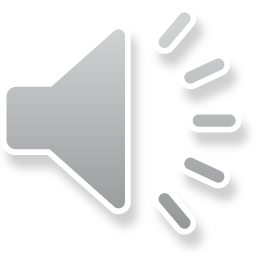 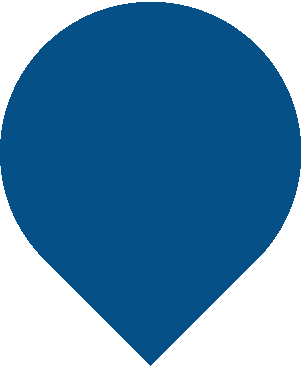 7	  ВОПРОС
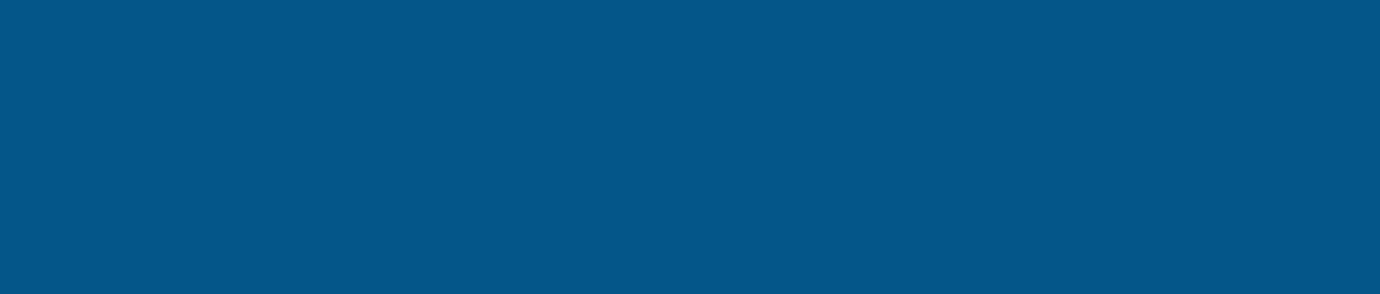 Внимание! В этом вопросе может быть больше правильных вариантов 
ответа, или не быть их вовсе. Если вариантов больше одного, выберите 
все правильные.
Кибербуллинг – это намеренные оскорбления, угрозы, диффамации и 
сообщение другим компрометирующих данных с помощью современных 
средств коммуникации. 
Какой из этих видов кибербуллинга разрешён?
1. в блогах
2. при голосовании (кто самый красивый и кто самый некрасивый?)
3. на Фэйсбуке
4. на личных страницах
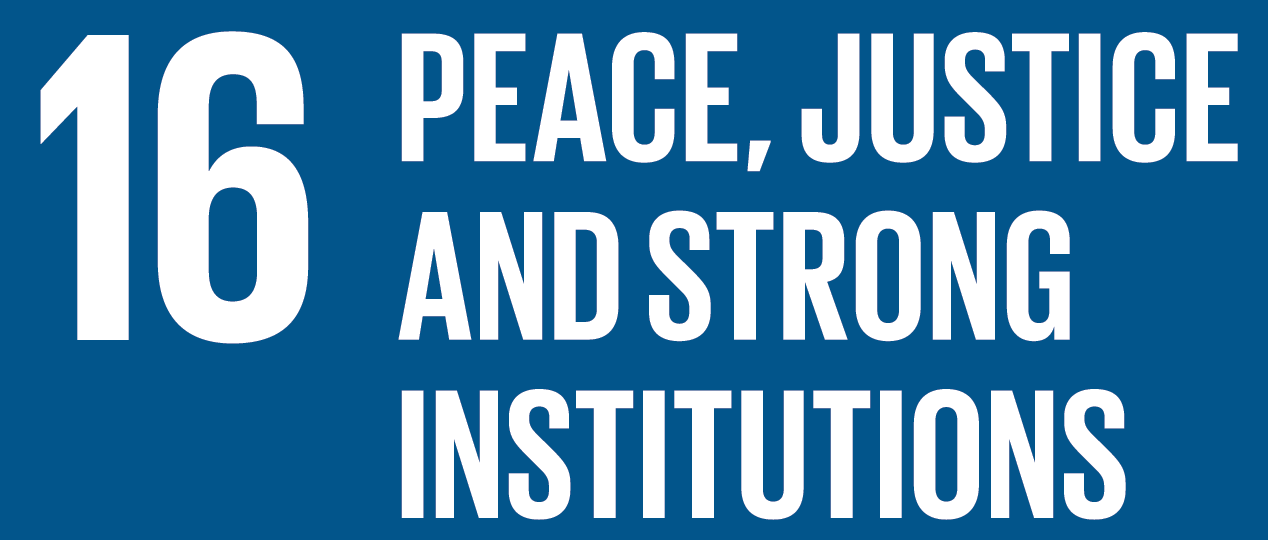 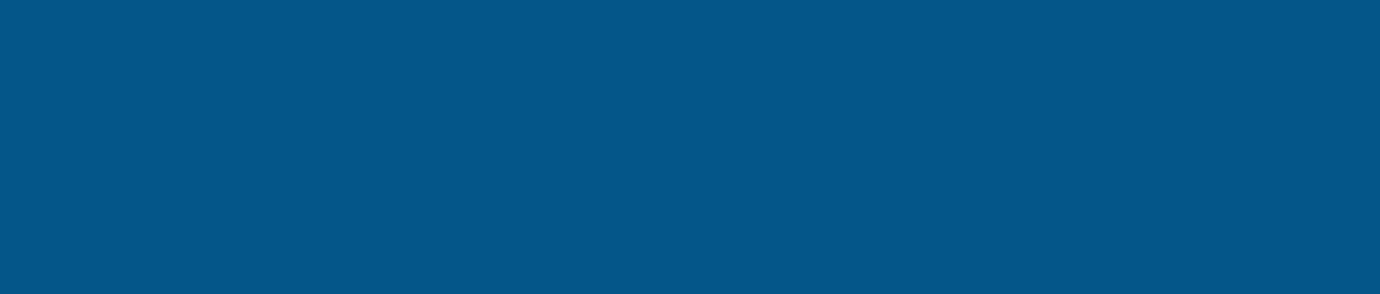 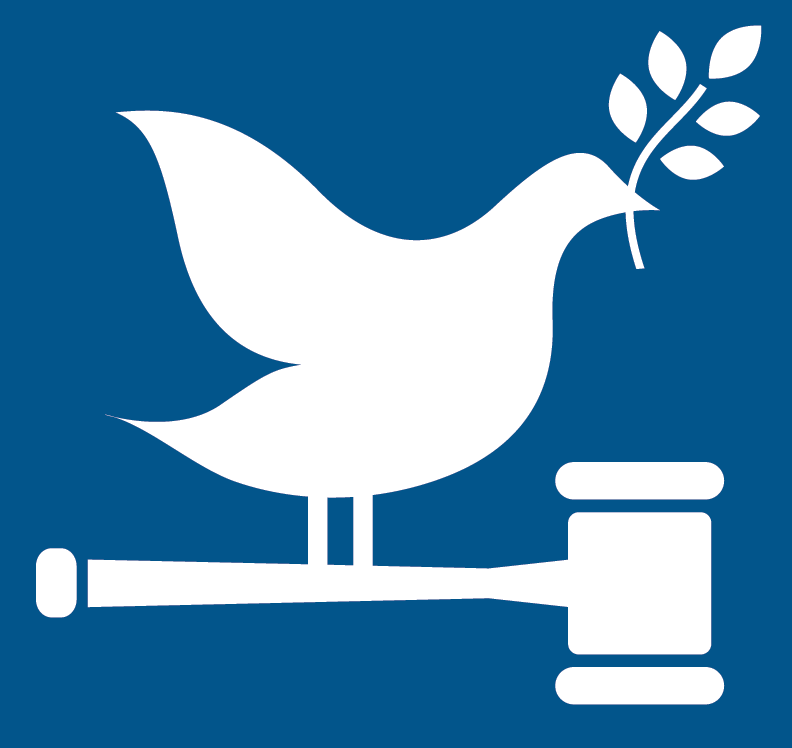 1 БАЛЛ
КОНЕЦ РАУНДА!!!ПОДНИМИТЕ БЛАНКИ С ОТВЕТАМИ.
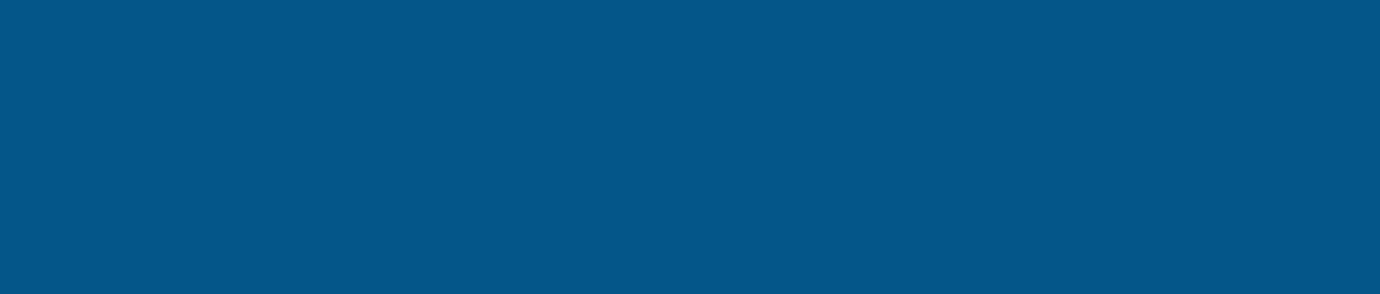 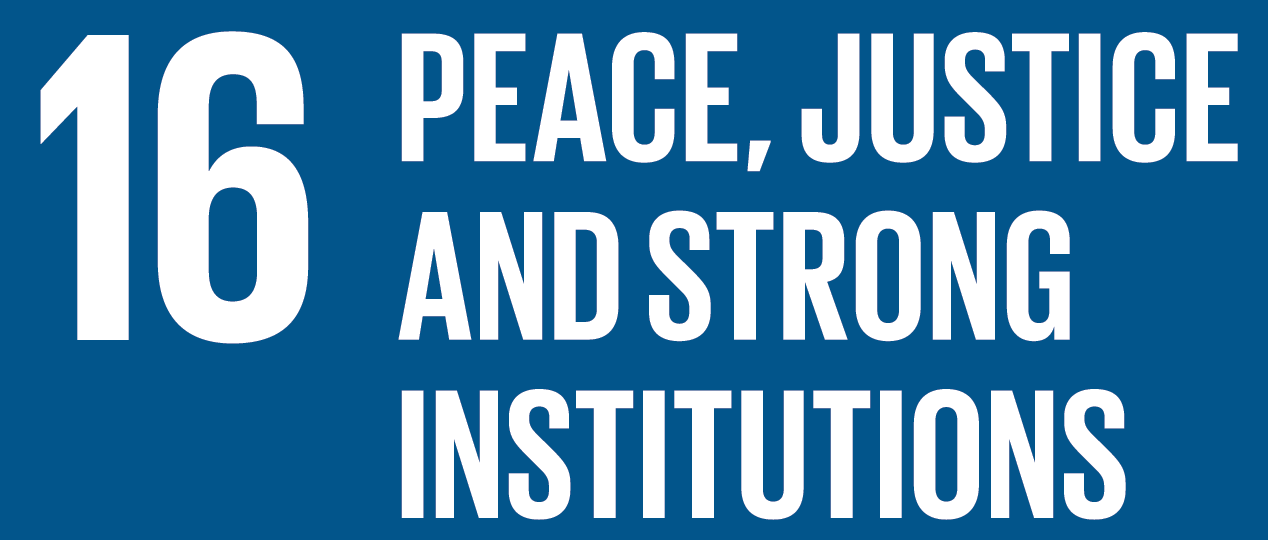 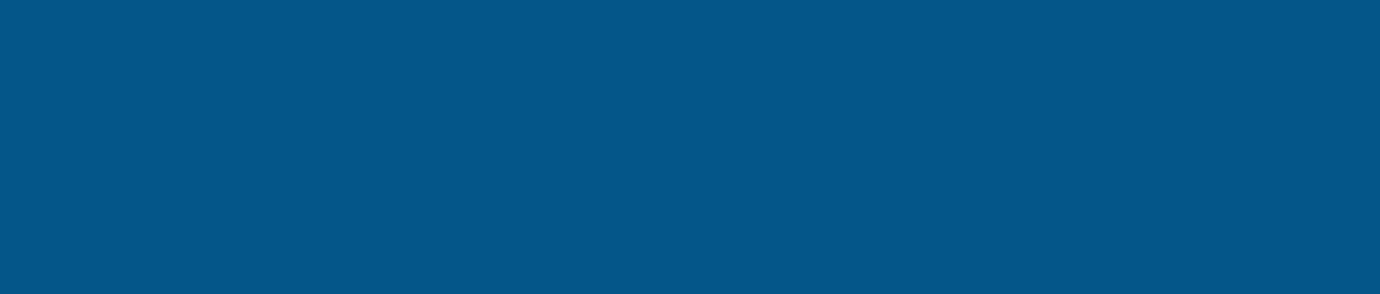 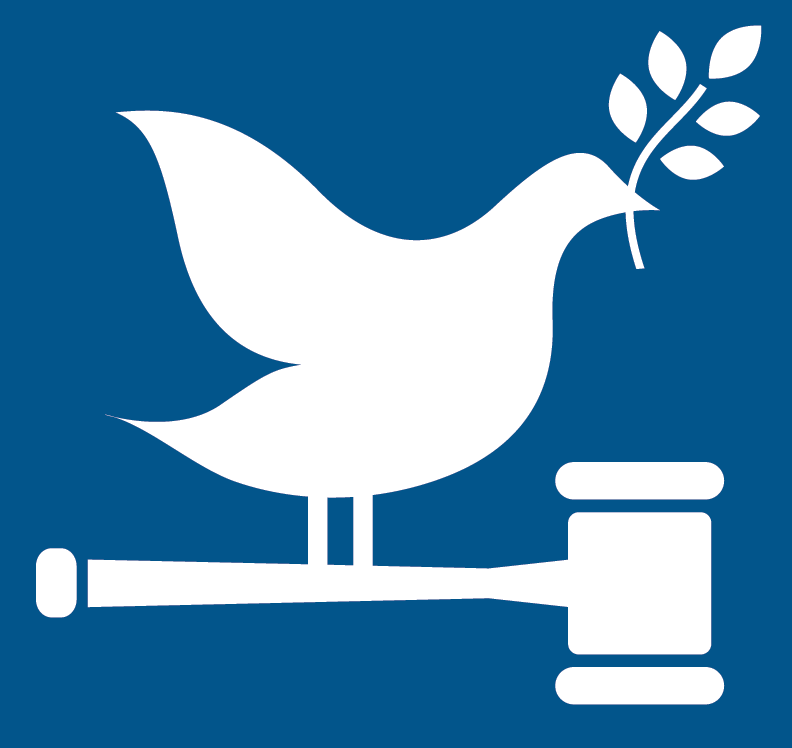